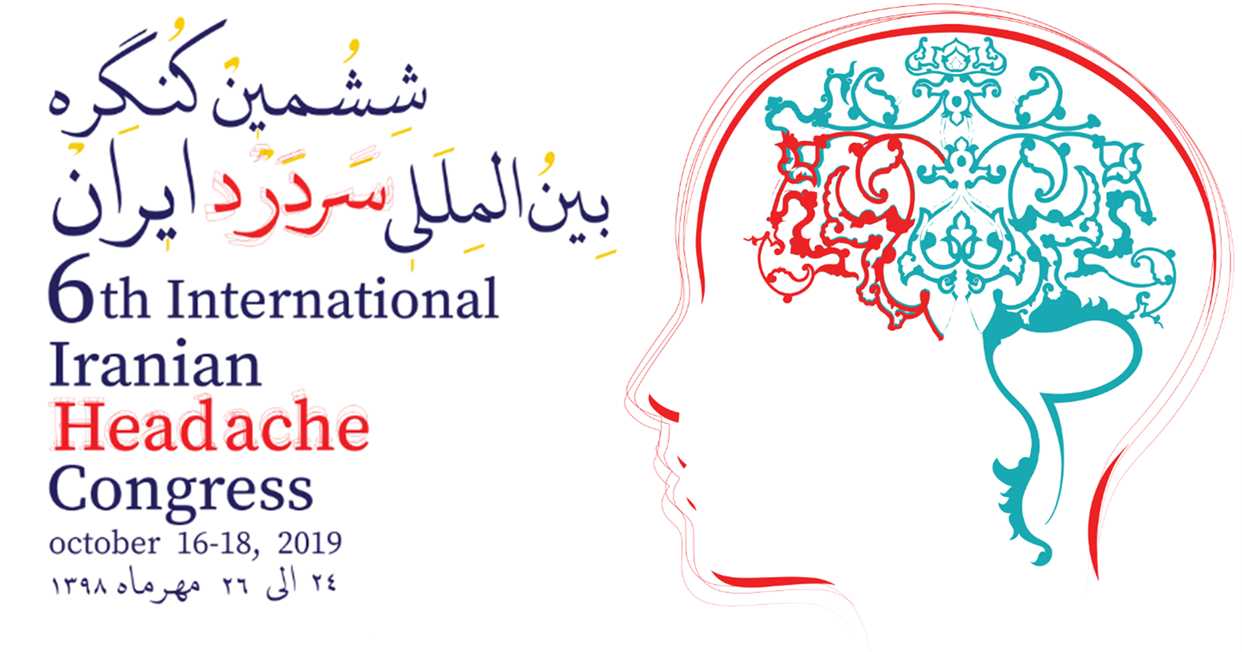 DR EBRAHIM POURAKBAR NEUROLOGIST
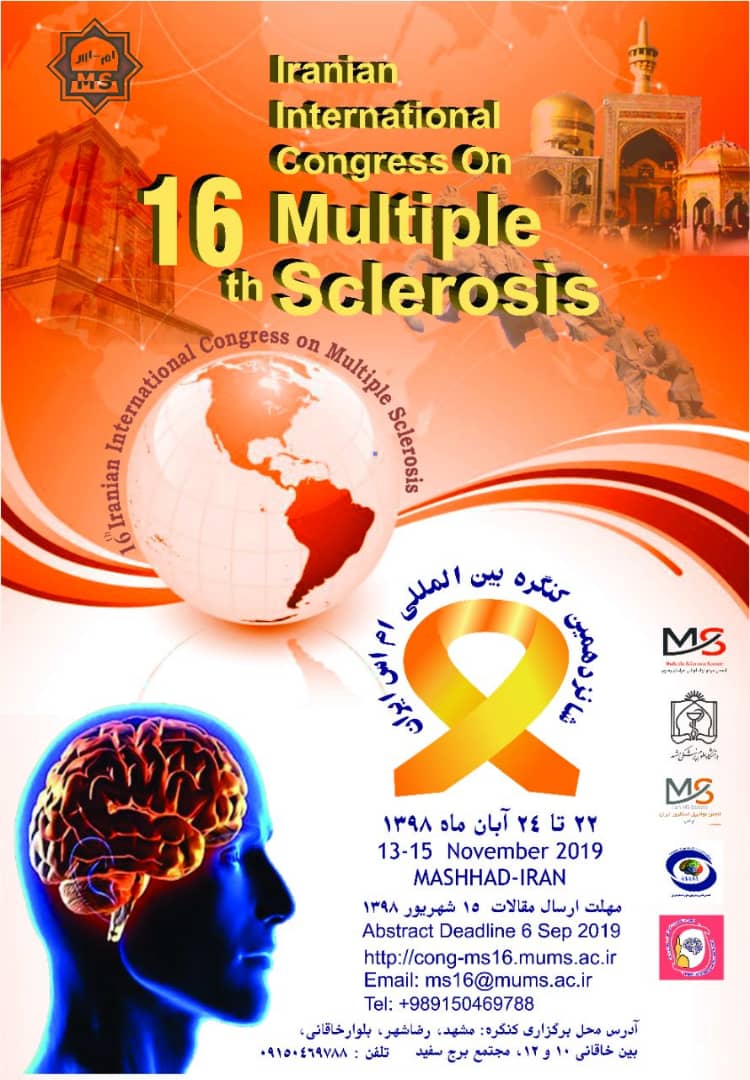 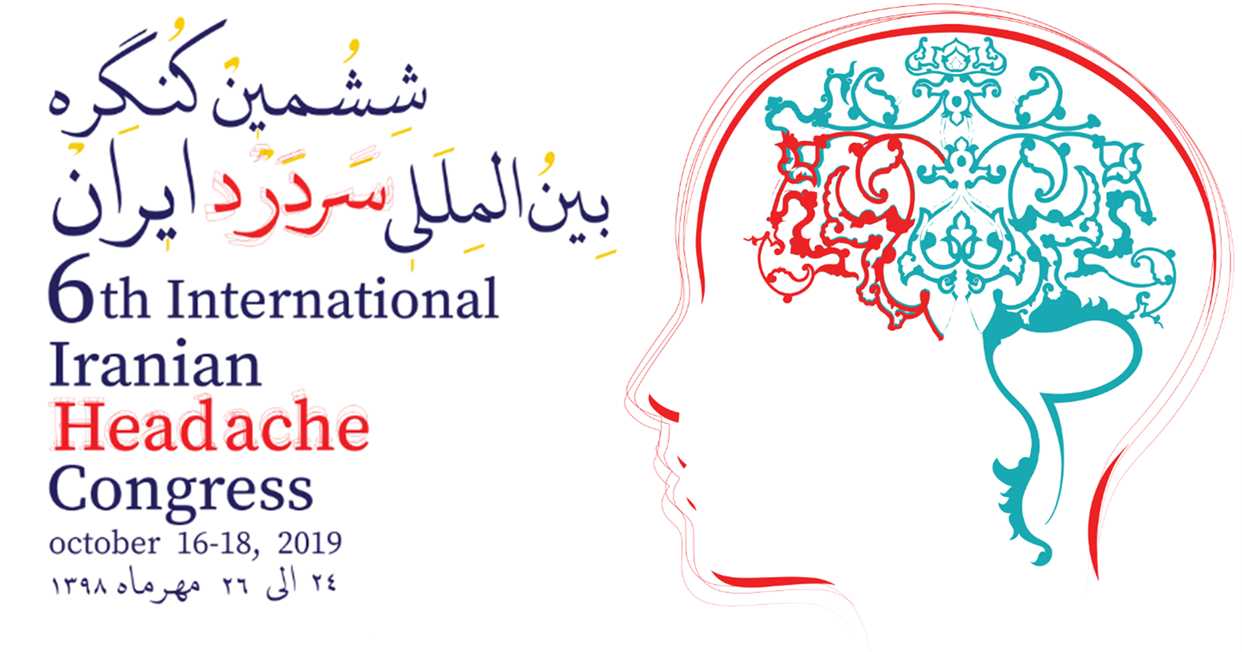 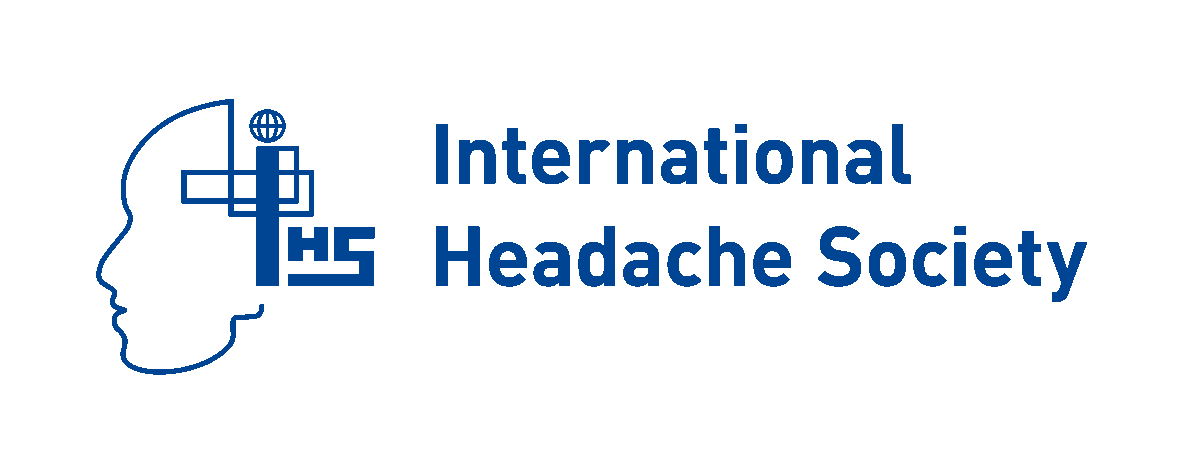 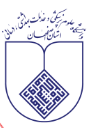 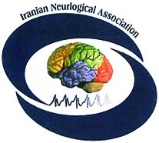 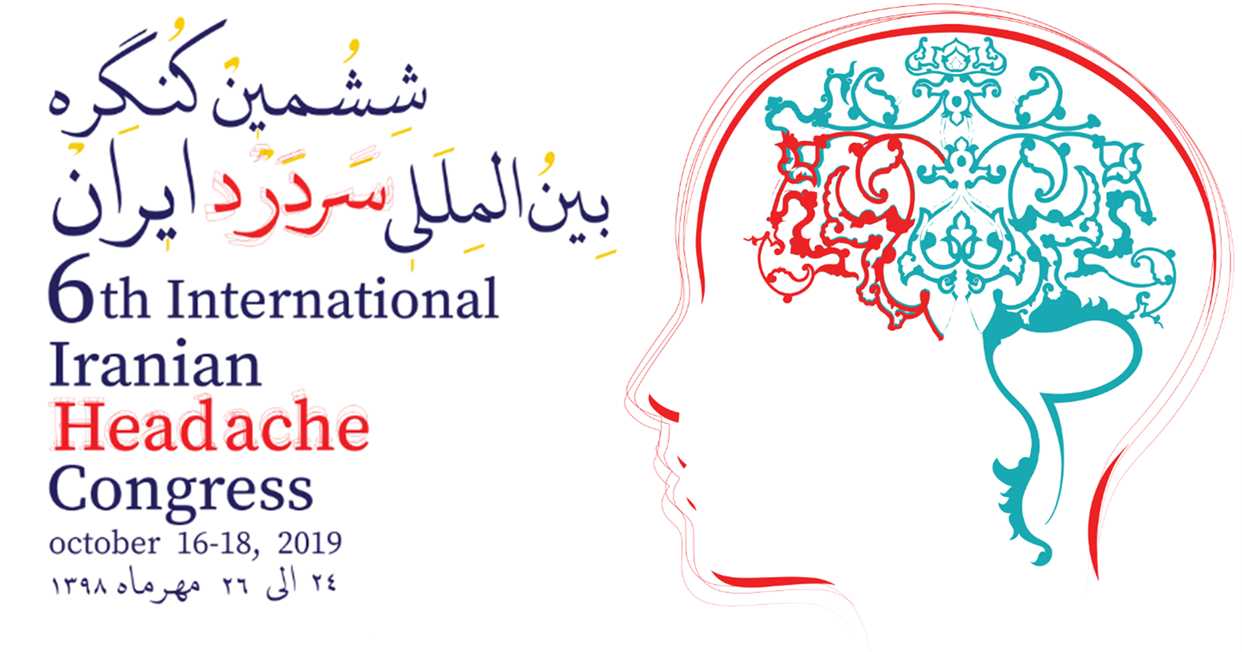 Classification of headache disorders
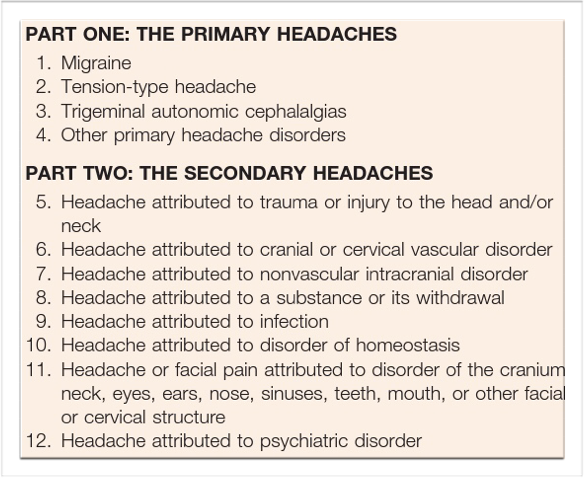 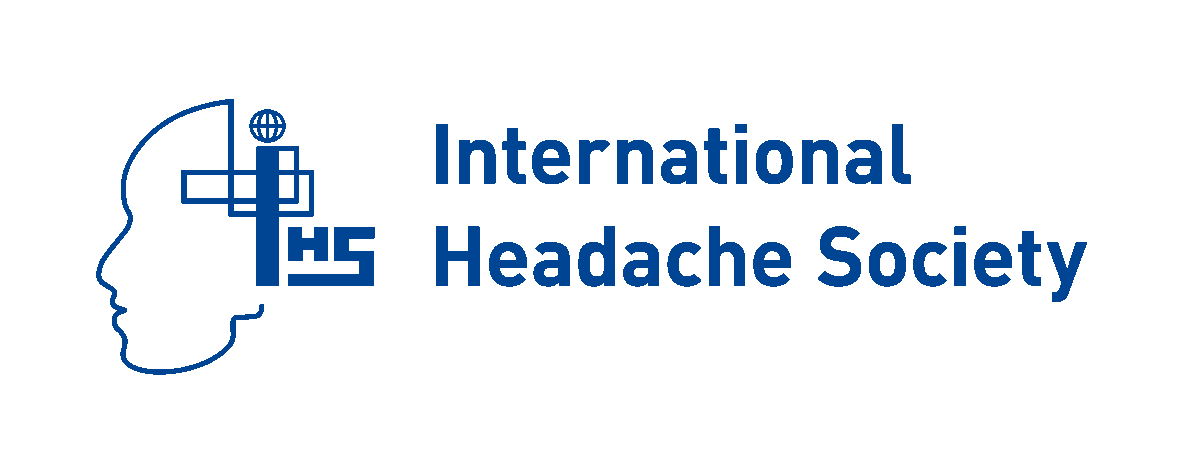 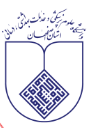 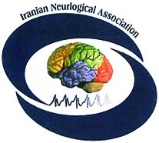 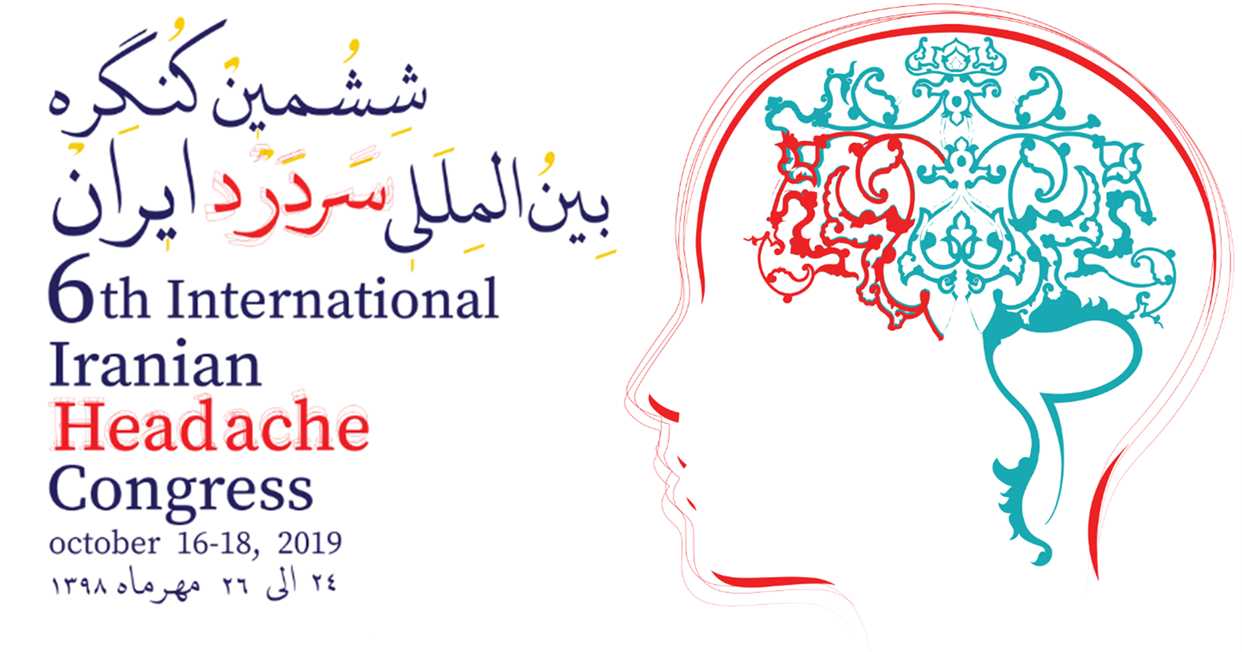 Inflammation of pain-sensitive structures produces the sever headache.
Headache is the most common symptom in acute bacterial meningitis (90%).
Chronic meningitis due to fungal and tuberculous infection may lead to headache that may be severe and unrelenting.
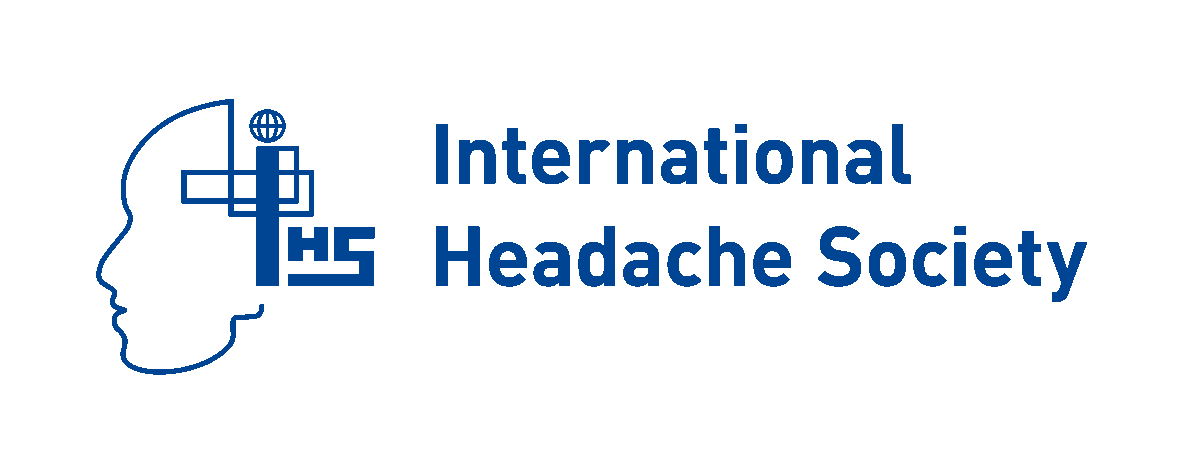 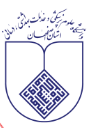 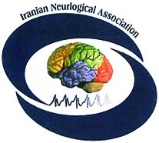 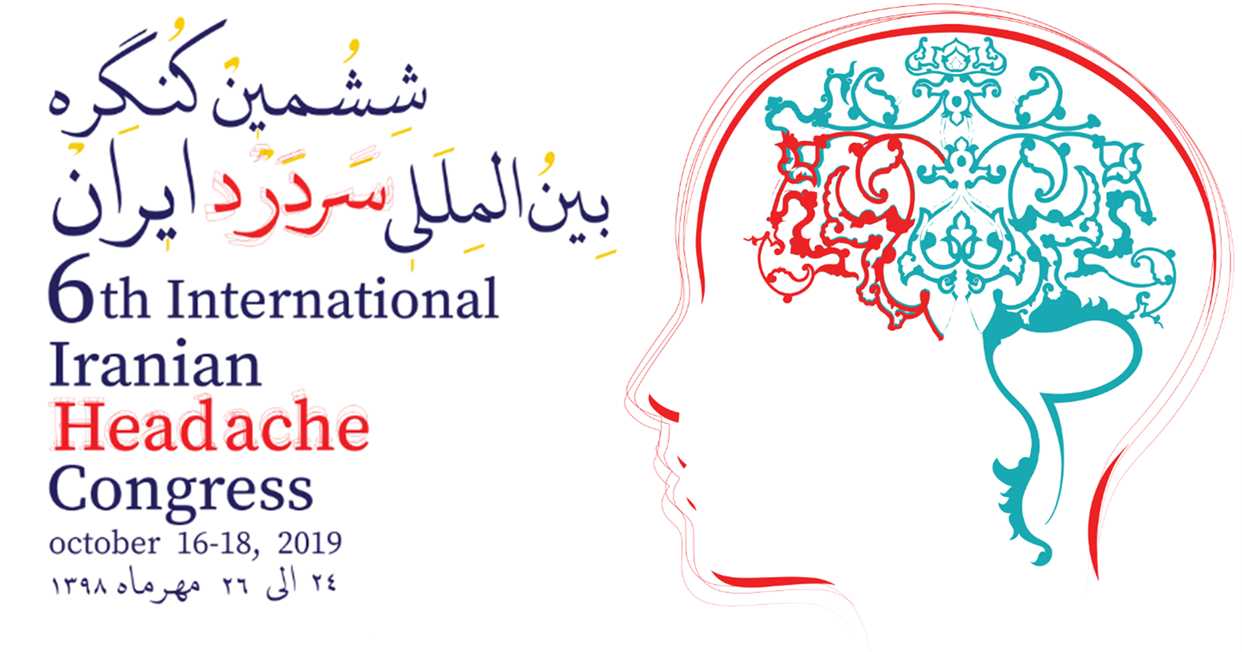 Bacterial infection of the CNS
Infections reach the intracranial structures:
Extension from cranial structures to the brian
Hematogenous
Iatrogenic
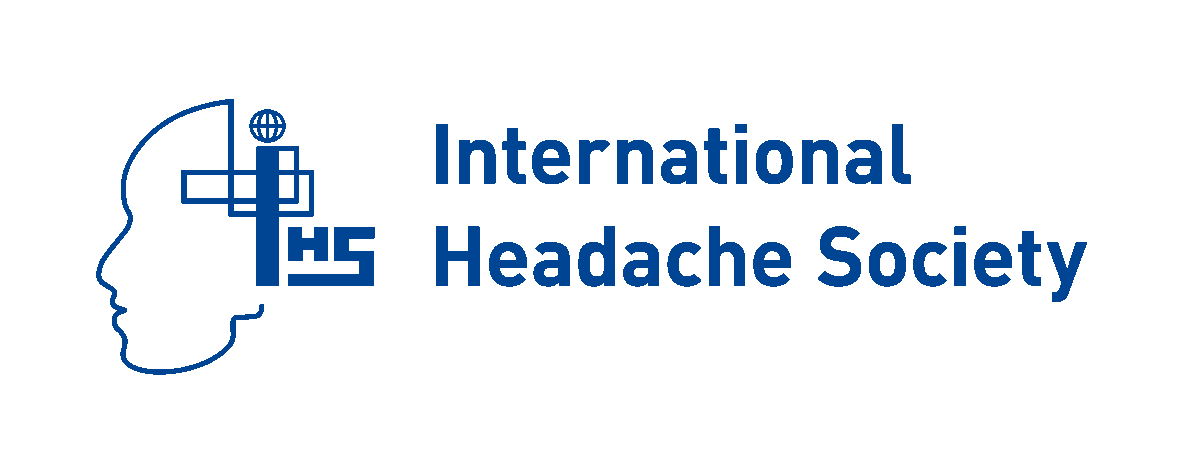 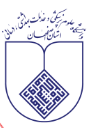 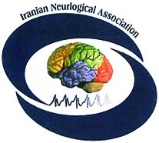 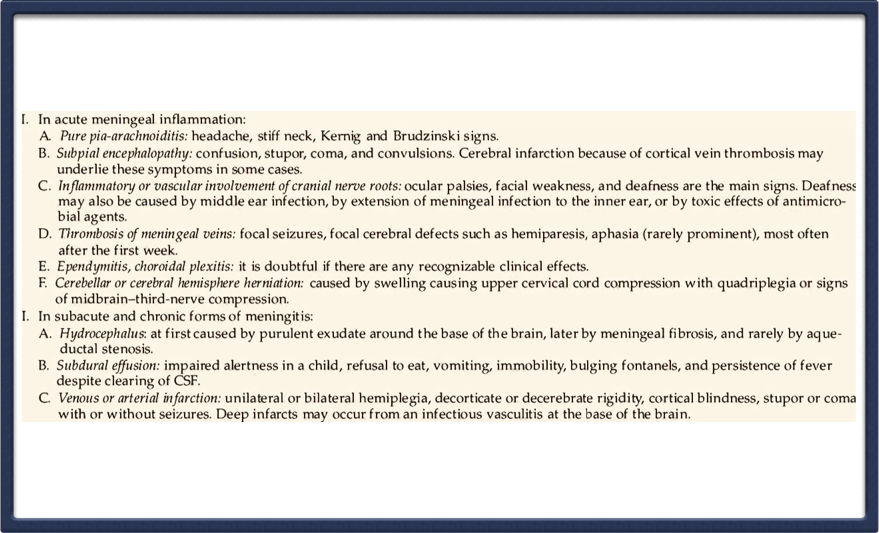 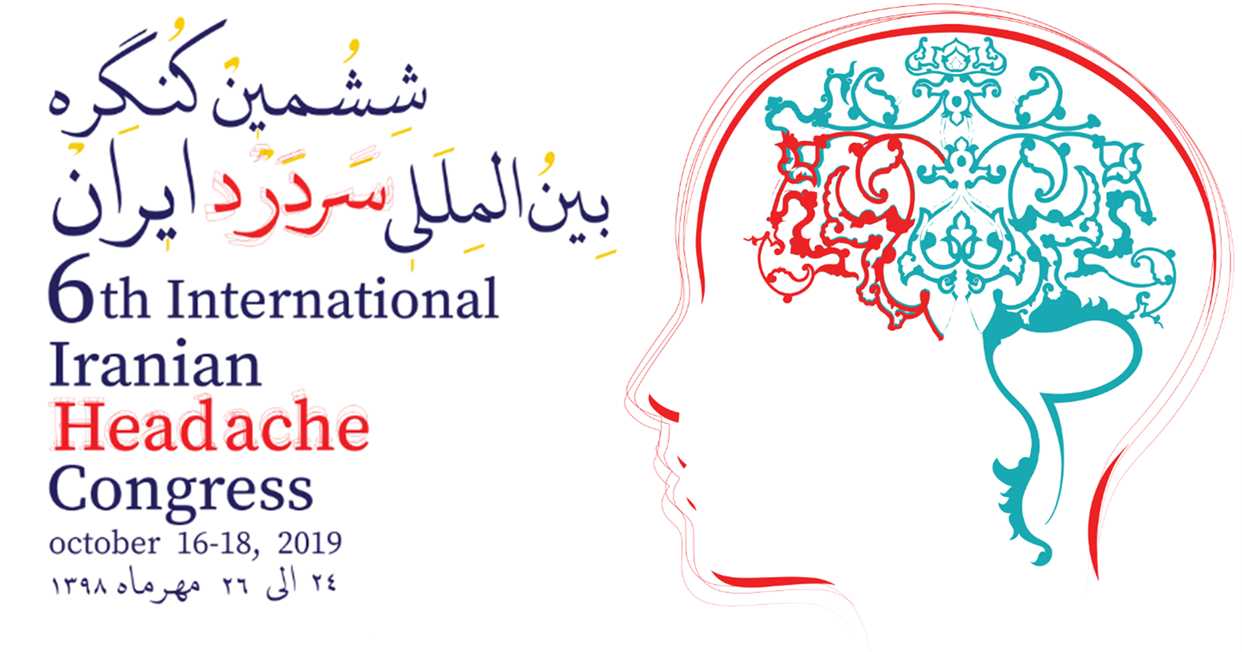 Pathological-clinical correlations in mennigeal reactions
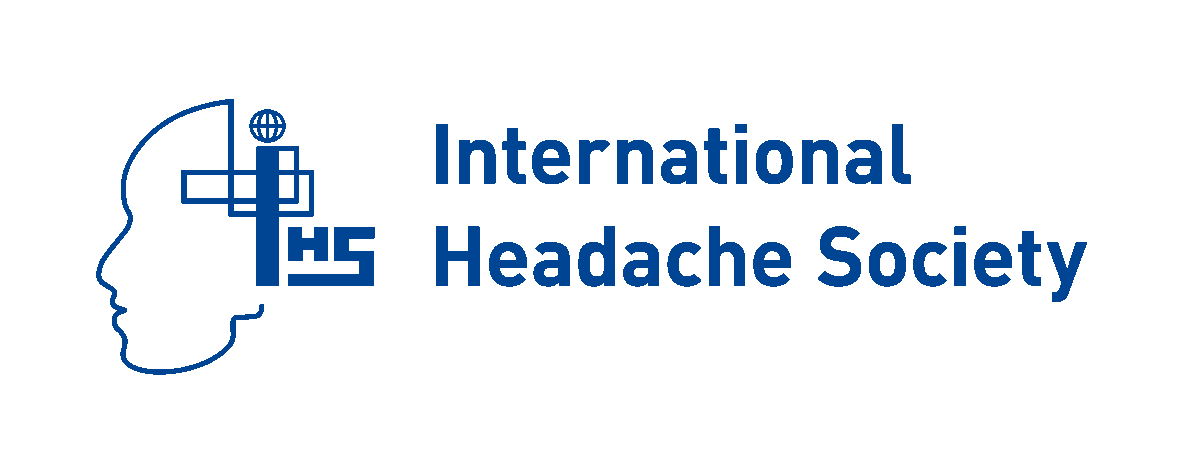 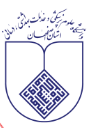 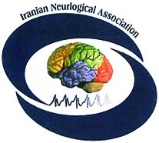 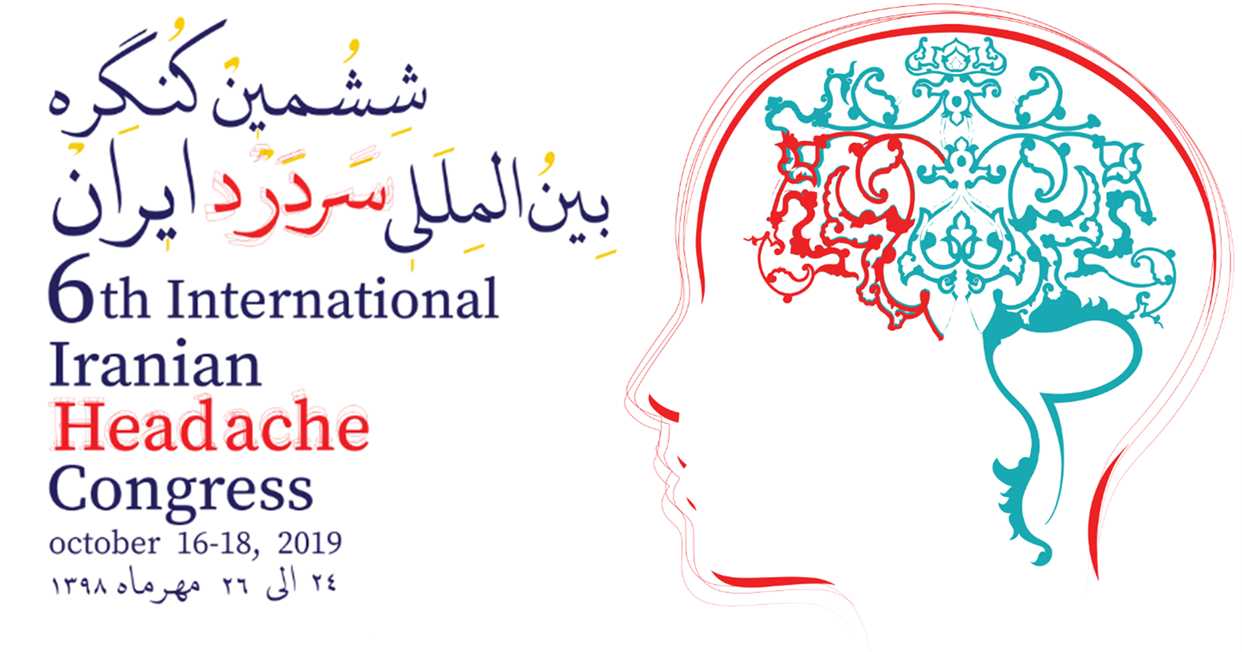 Laboratory Findings in meningitis
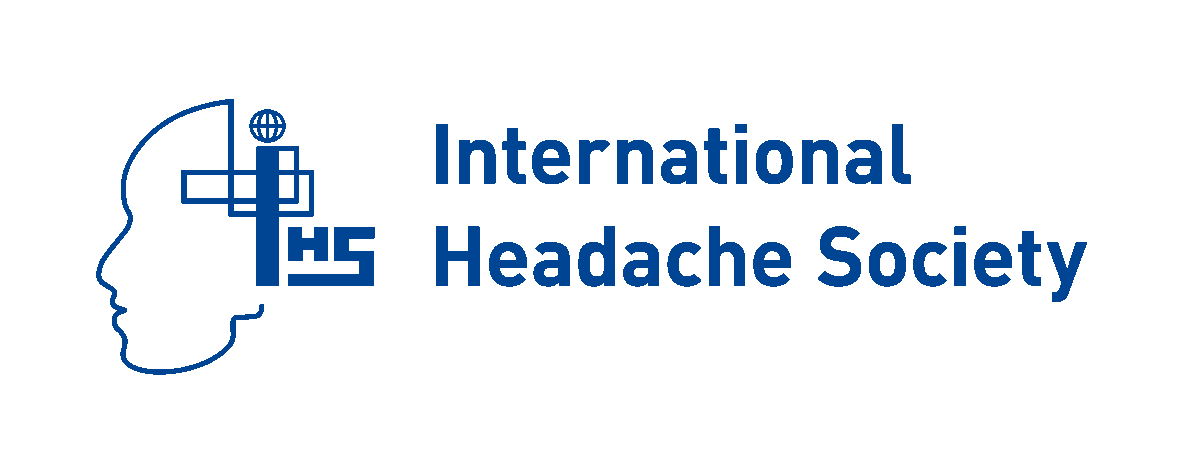 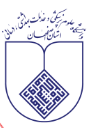 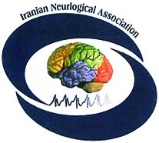 1.Characteristic CSF formulas
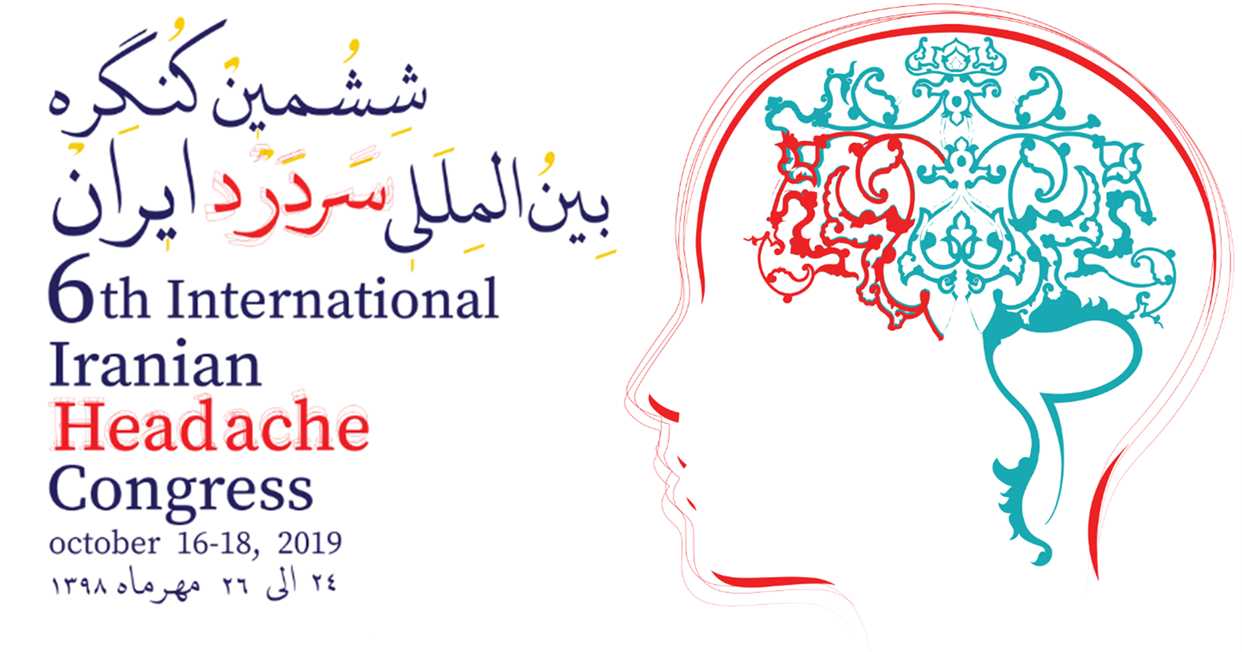 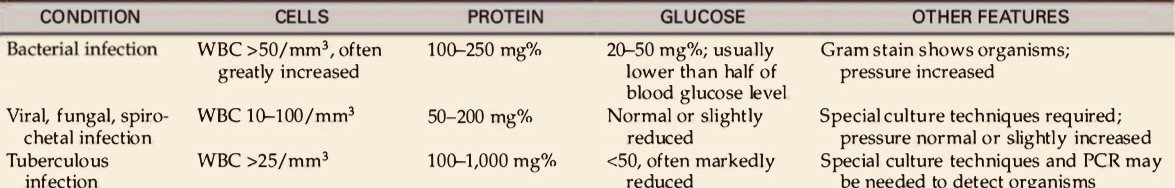 Key points:
-NUT for the first few hour> 50000/mm3 possibility a abscess ruptured into a ventricle.
-RBC in CSF: Anthrax meningitis and Ebola virus , Hanta virus .
-Reduced CSF glu: Fungal and tuberculous meningitis,Sarcoidosis.
-Cultures of CSF prove to be positive in 70-80%.
-Polymerase chain reaction (PCR) most sensitivitie technique.
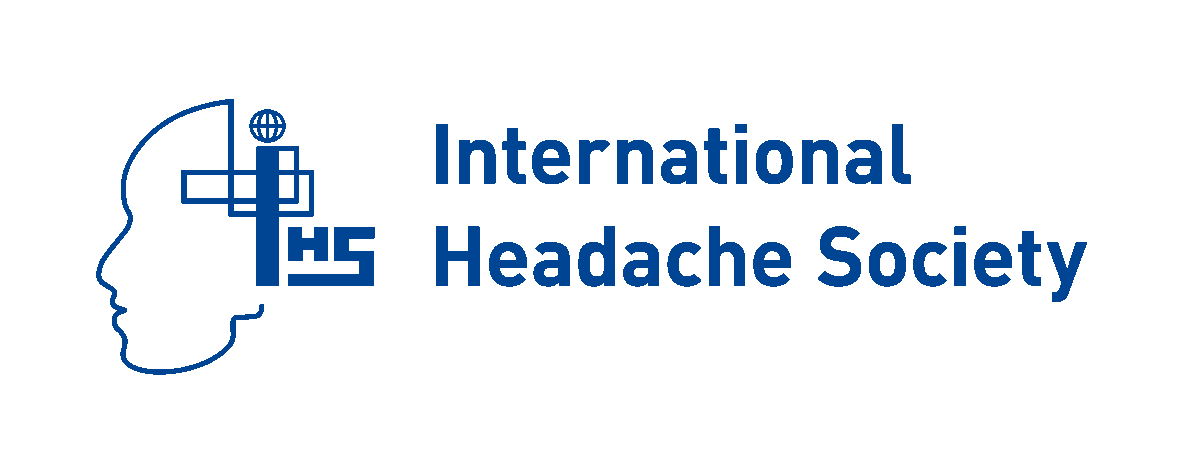 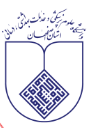 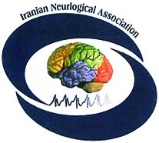 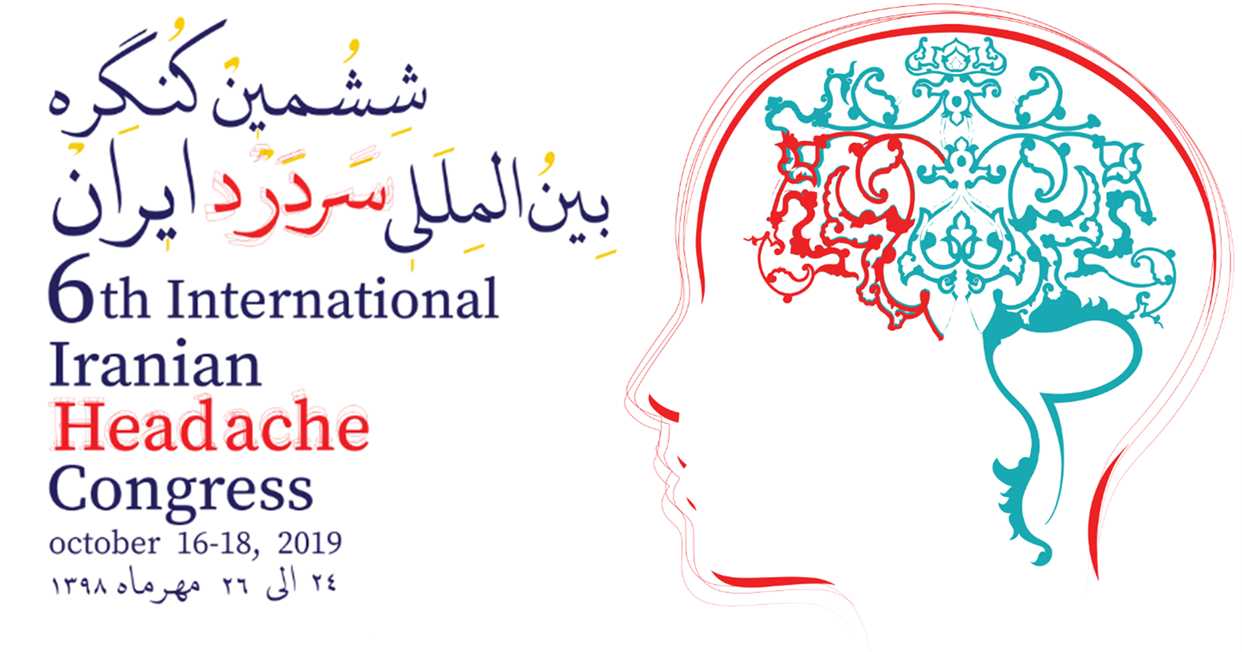 2.Imaging studies
In patients with bacterial meningitis, chest films are essential because they may disclose an area of pneumonia or abscess.
The CT scan is detecting paranasal sinusitis,mastoiditis,brain abscess and subdural empyema.
MRI will demonstrate meningeal reaction,venous occlusion and infarction.
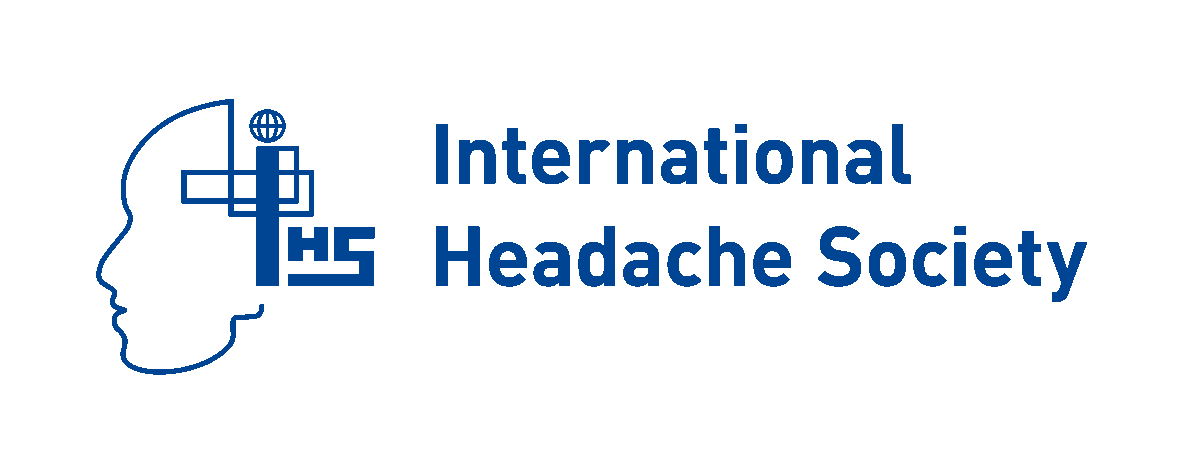 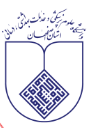 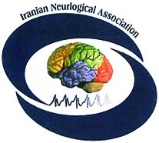 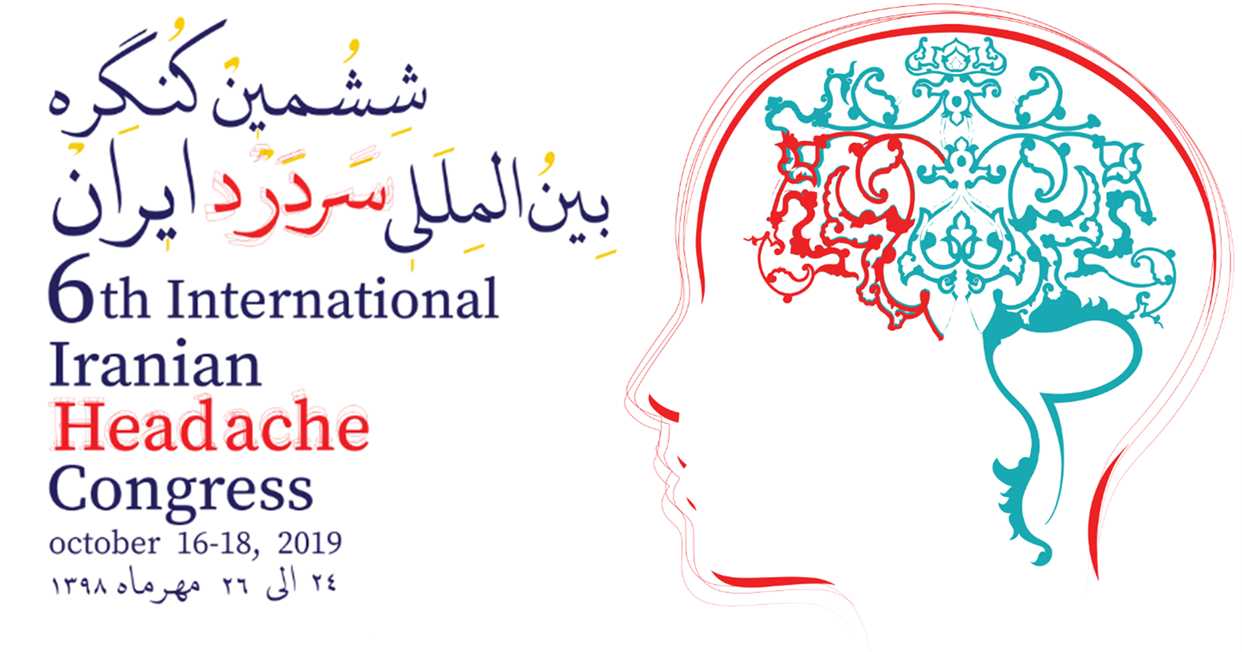 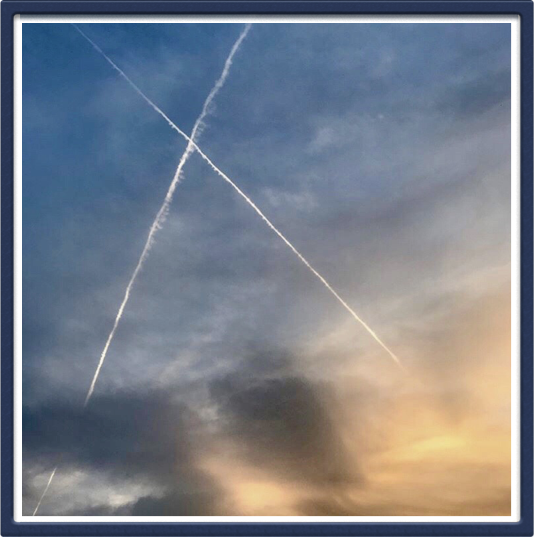 “Case Report”
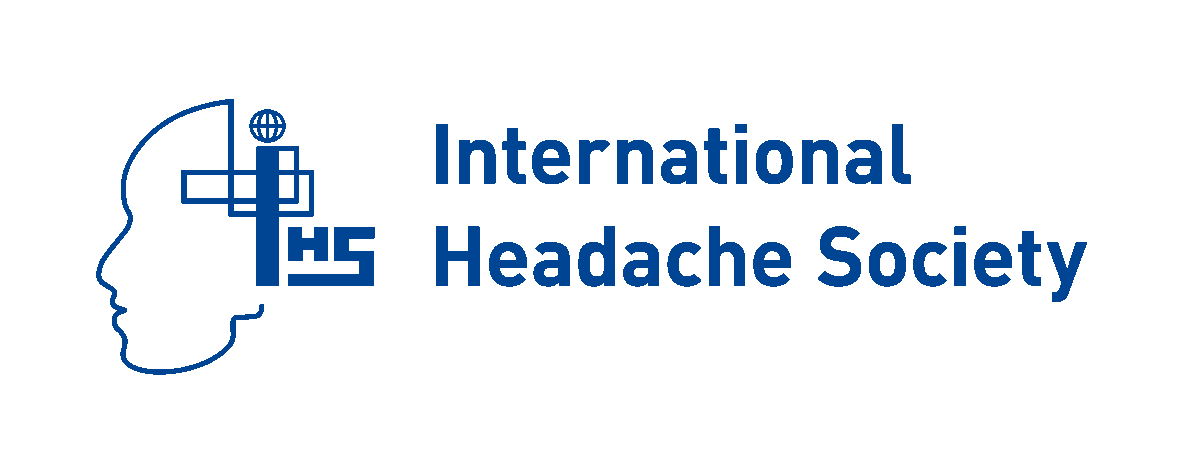 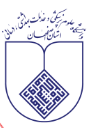 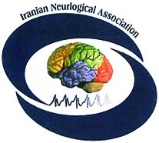 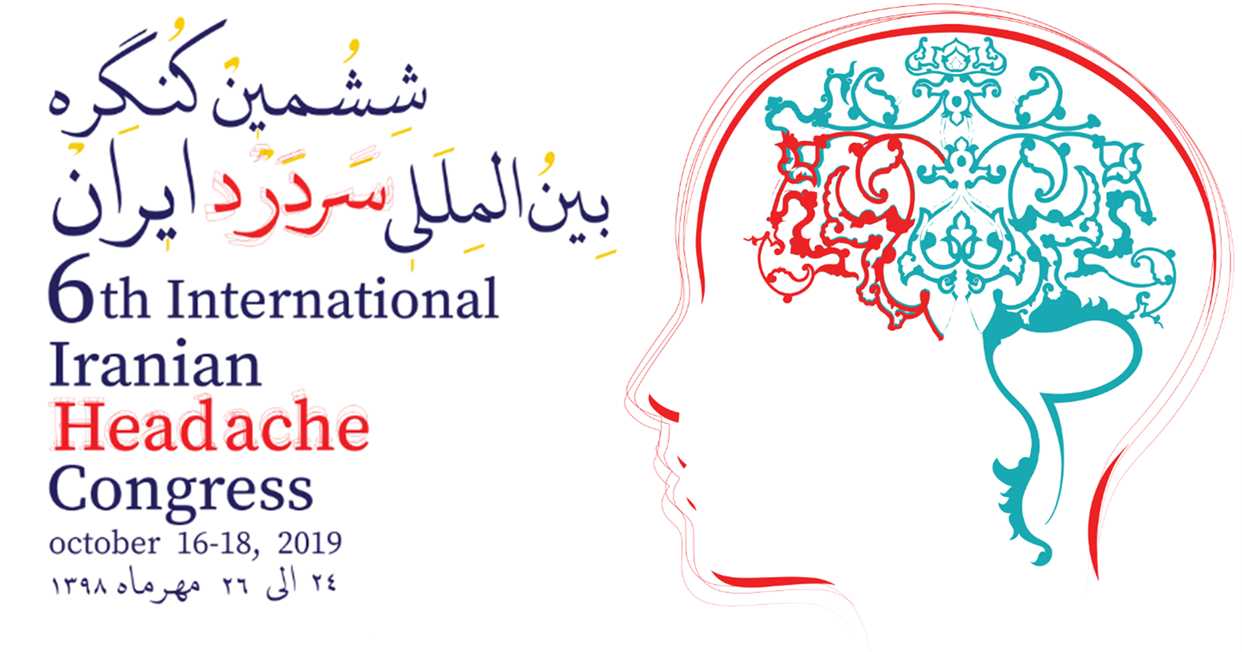 Patient was 24 yr male who was admitted in our hospital because of resistance headache, intermittent fever,consitutional symptoms from 2 months ago with progressive course.
He was perviously healthy and had no remarkable medical history
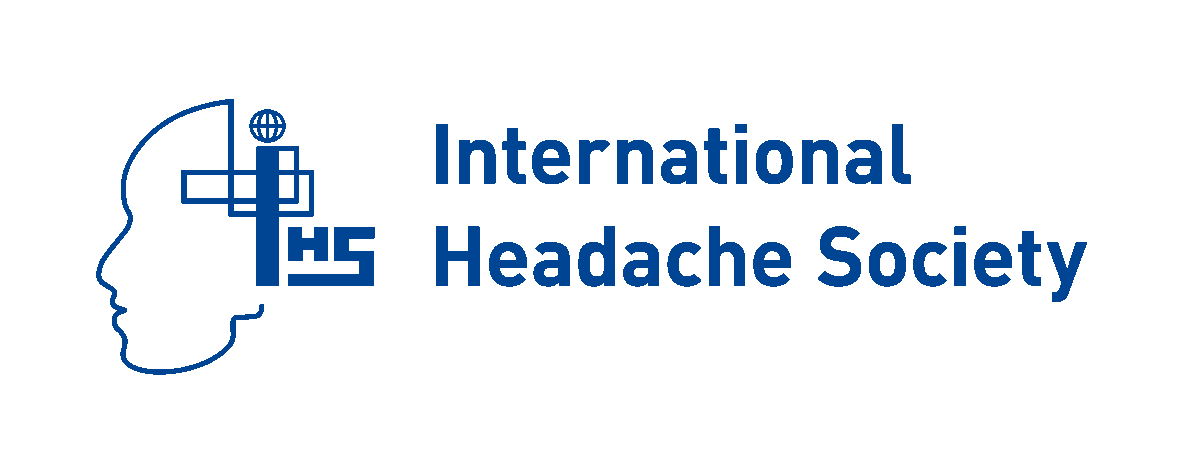 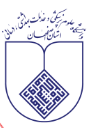 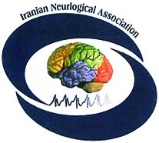 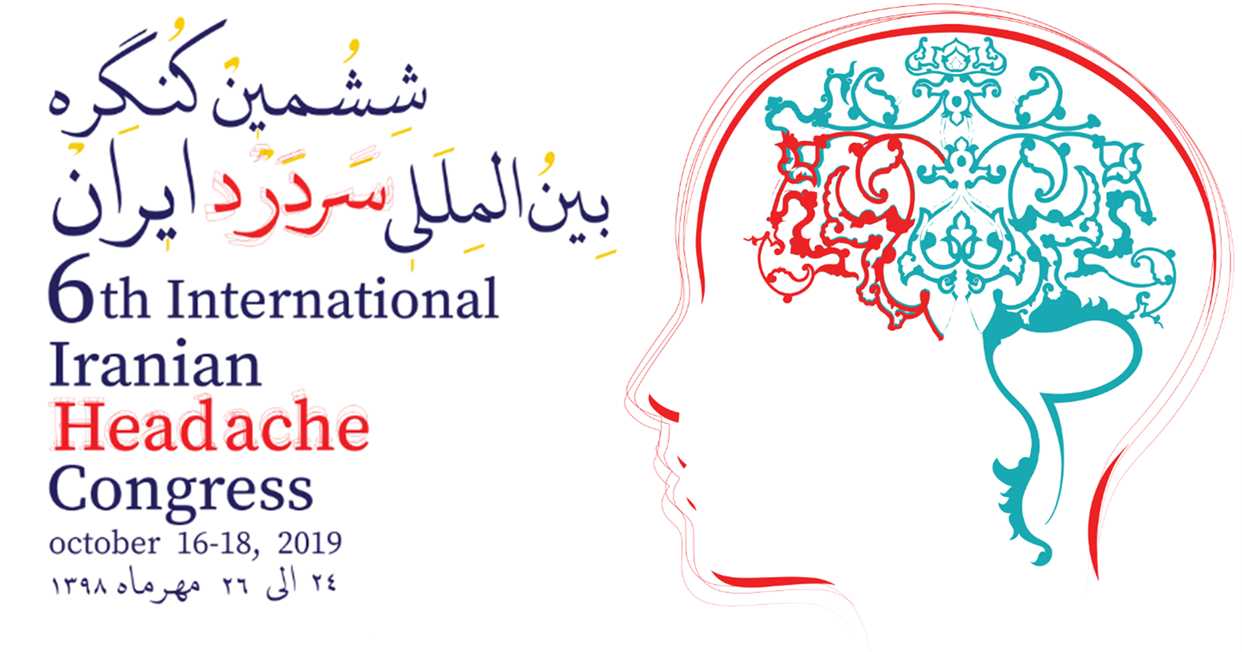 General examination:
She had oral temperature 38c .
Chest:clear,good breath sound.
Heart:systolic murmur 2/6 LBS.
No Lymphadenopathy.
Abdomen:Nl
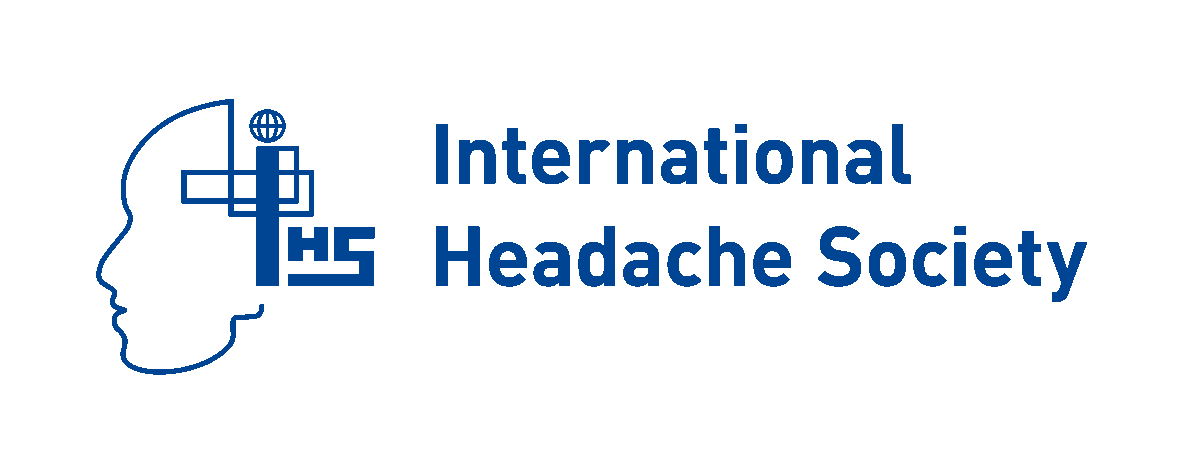 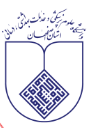 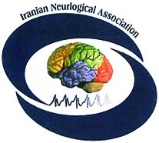 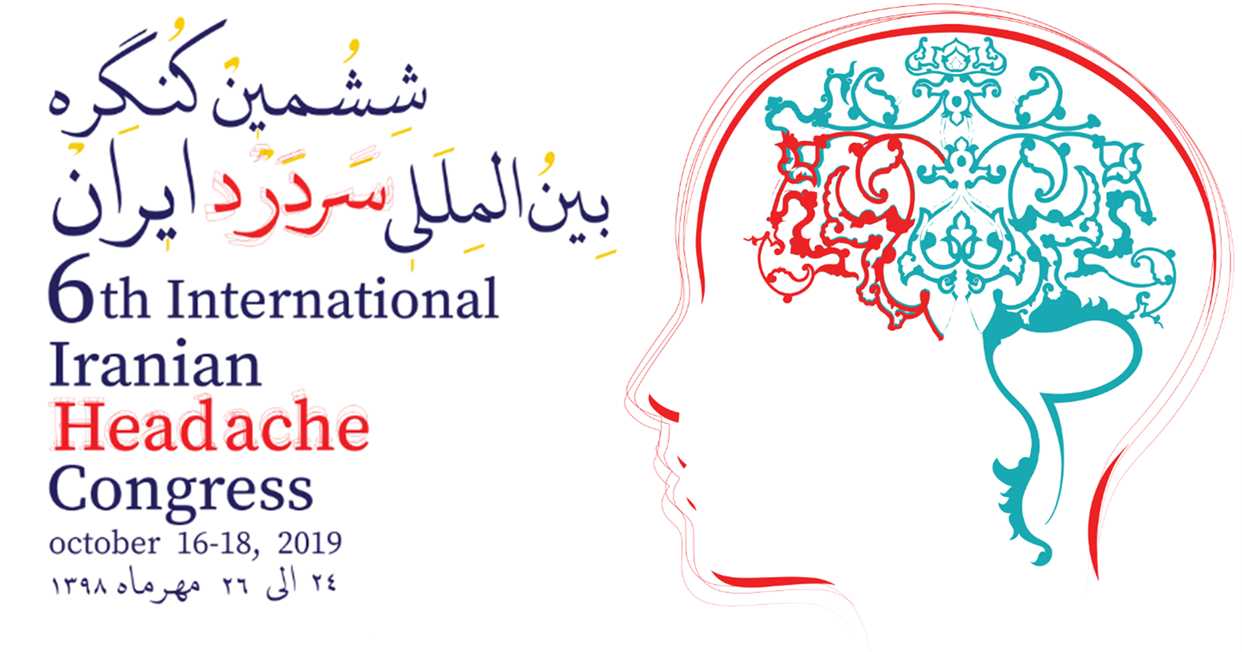 Neurological examination :
Foudoscopy showed mild bilateral papilledema.
Motor:Nl
Sensory:Nl
Kerning ,Brudzinski’s sign and neck stiffness negative.
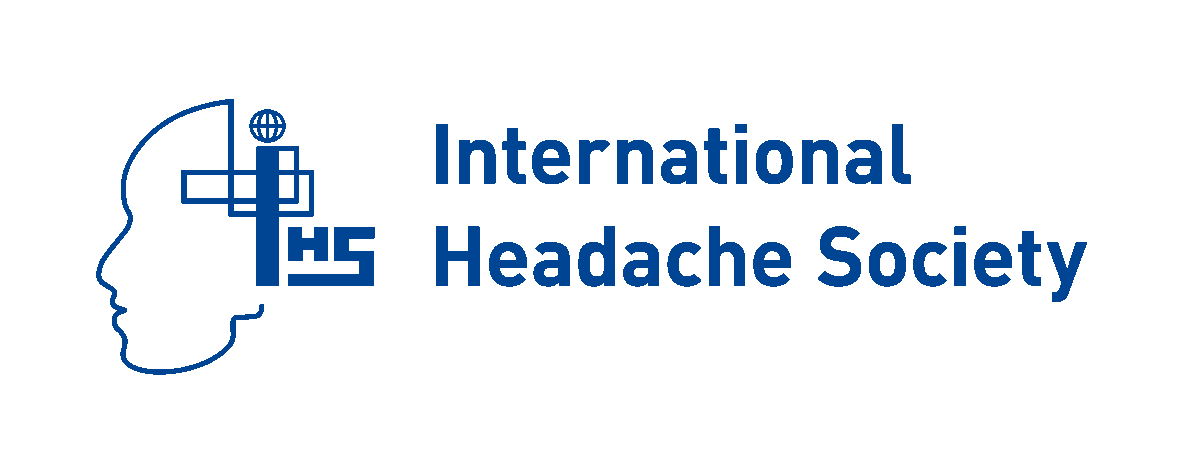 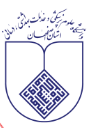 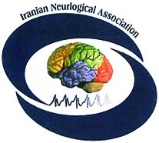 Differential Diagnosis
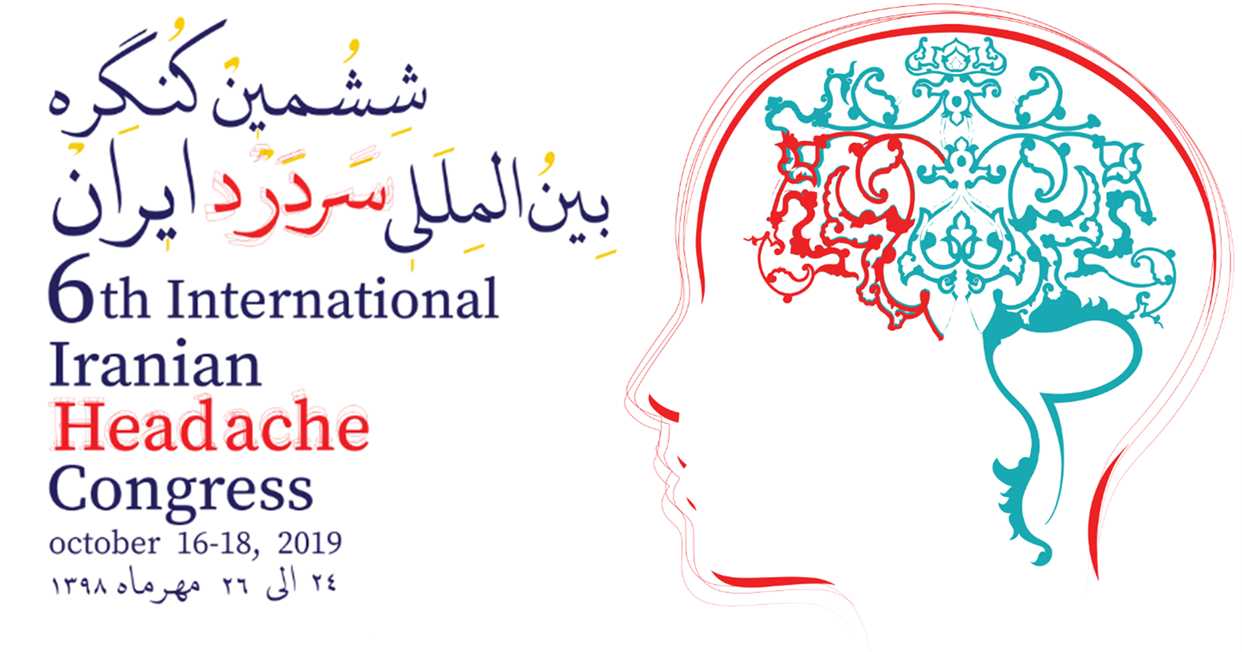 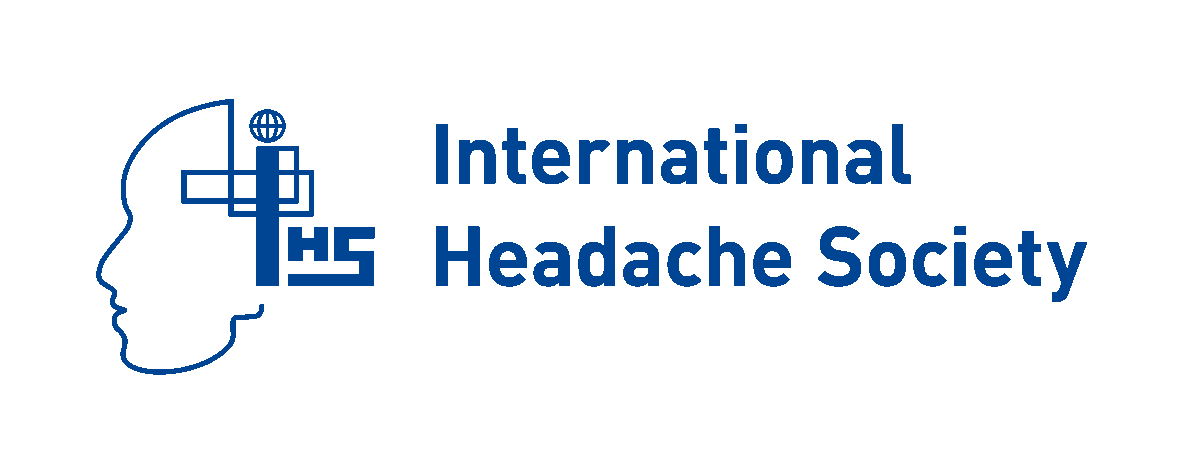 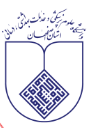 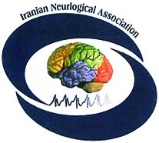 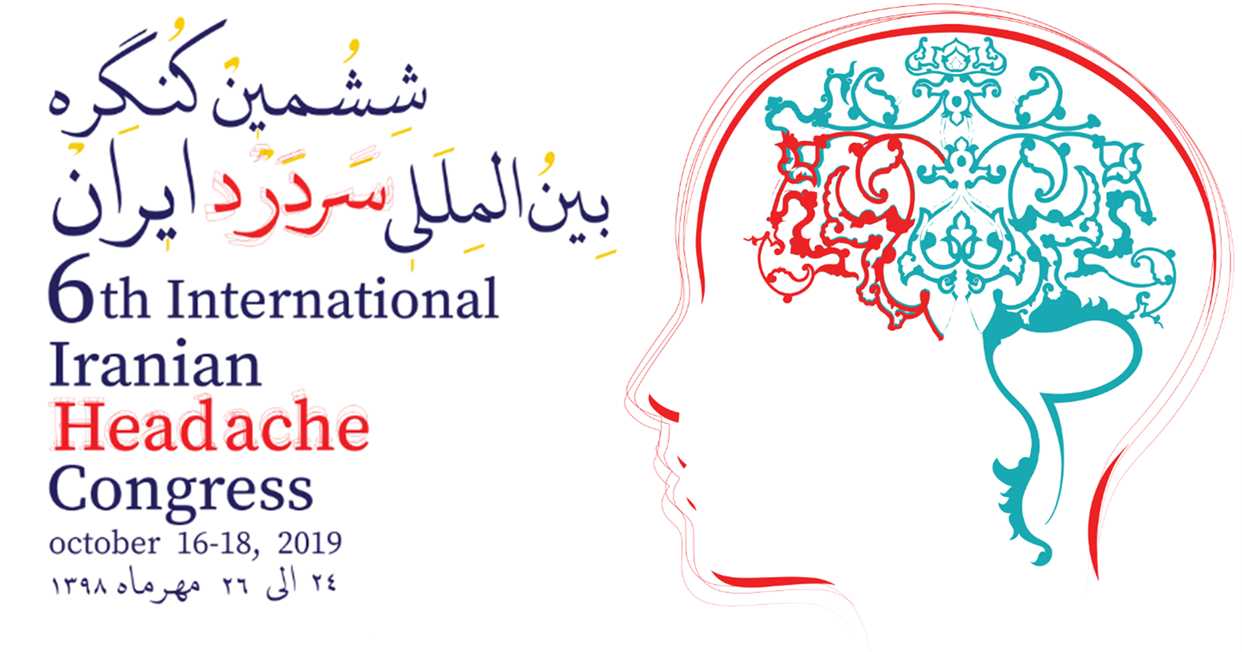 Laboratory tests:

CBC diff:  Nl      ESR:60   B/C:Neg
LFT:NL      
HBSAg,HCV Ab,HIV Ab:Neg
Tumor marker protocol:NL
PPD had 5 mm induration.
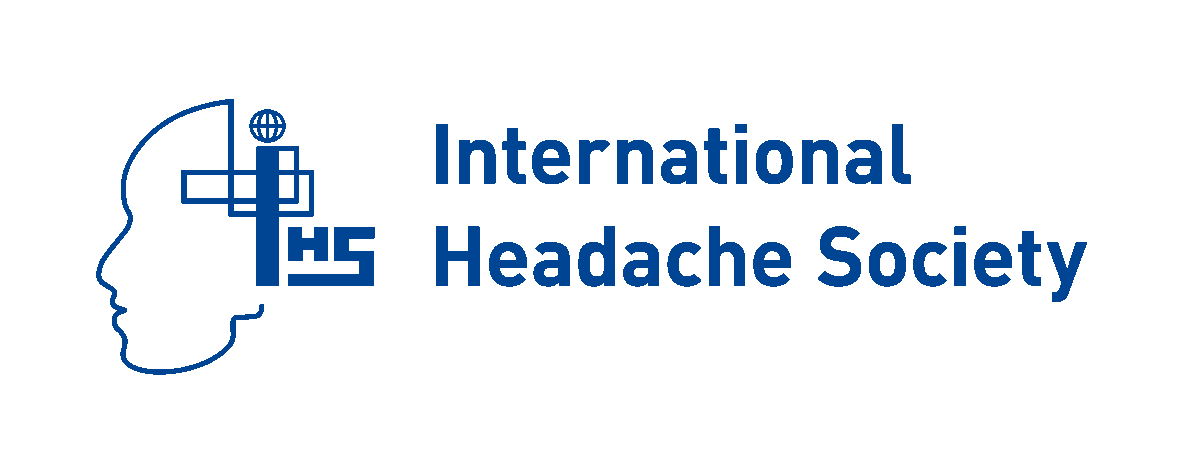 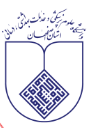 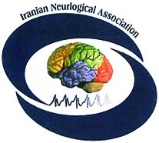 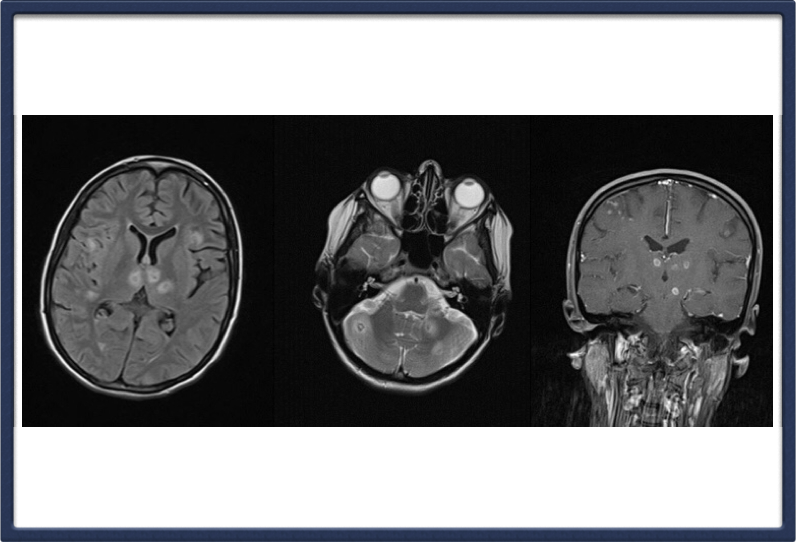 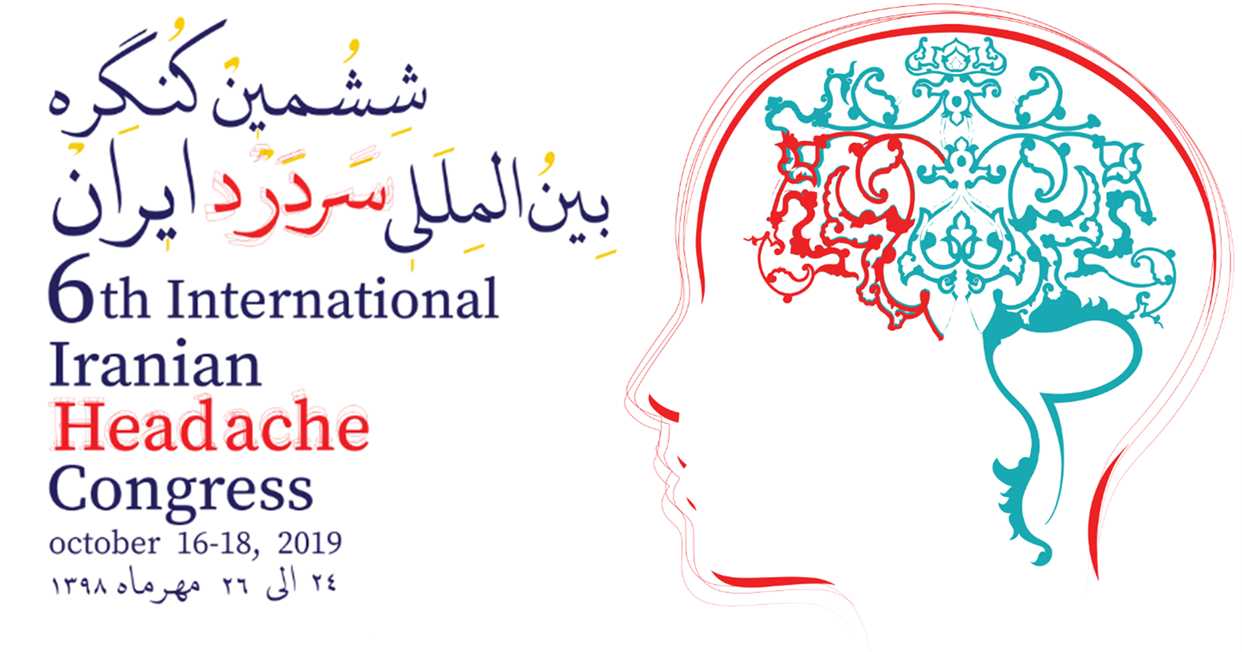 Brian MRI with and without contrast showed multiple  lesions and some of them enhancing with central hypo intensity
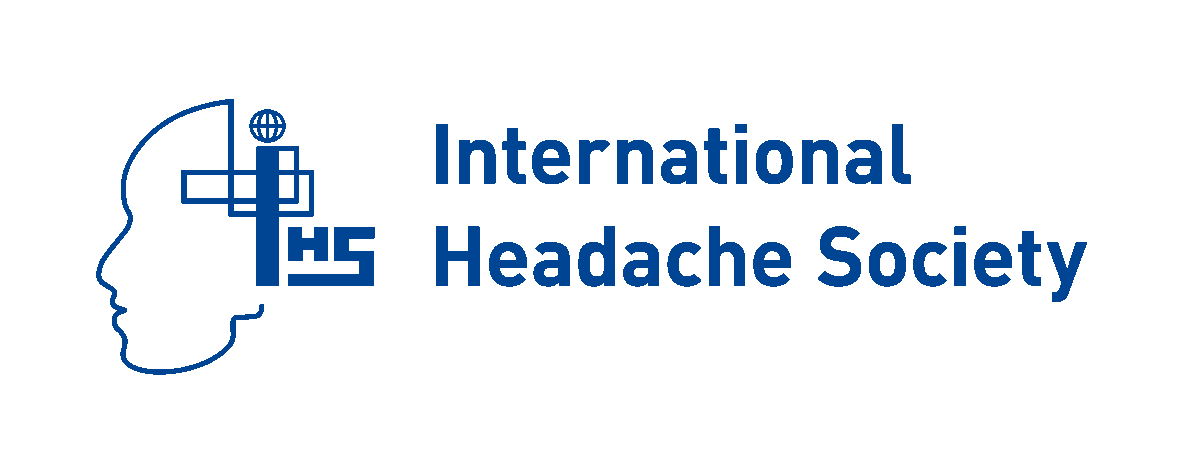 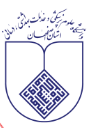 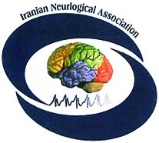 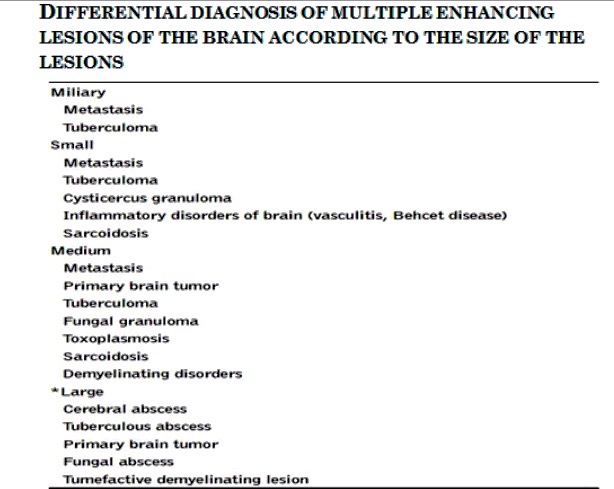 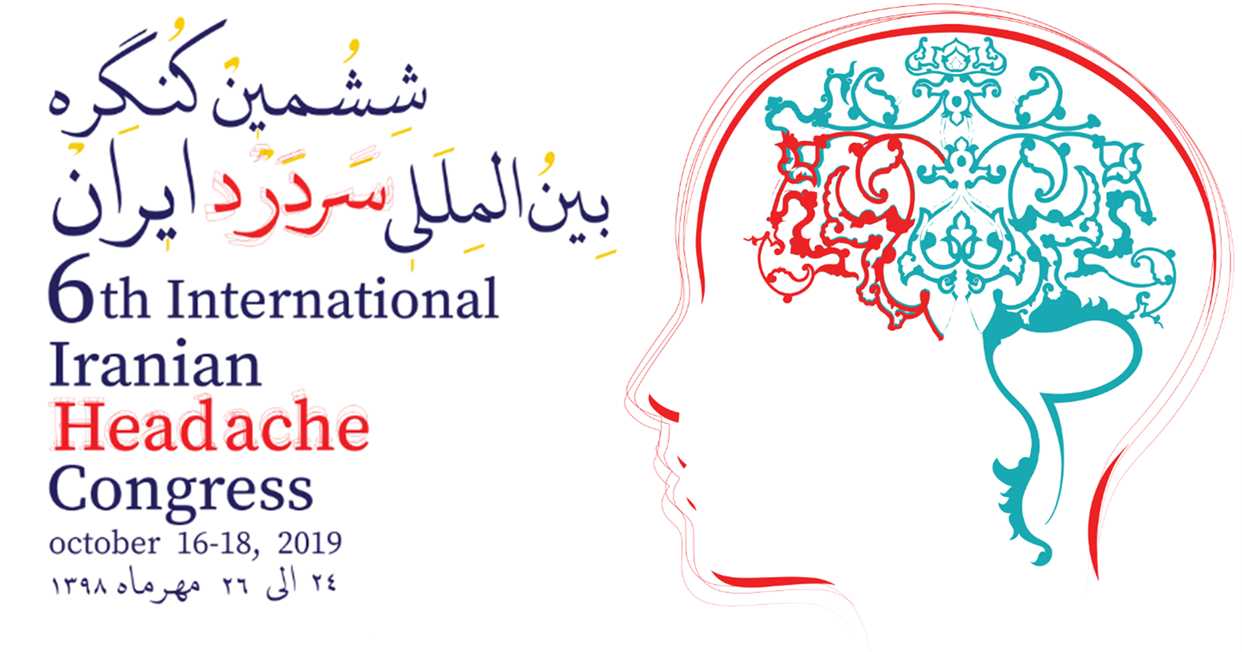 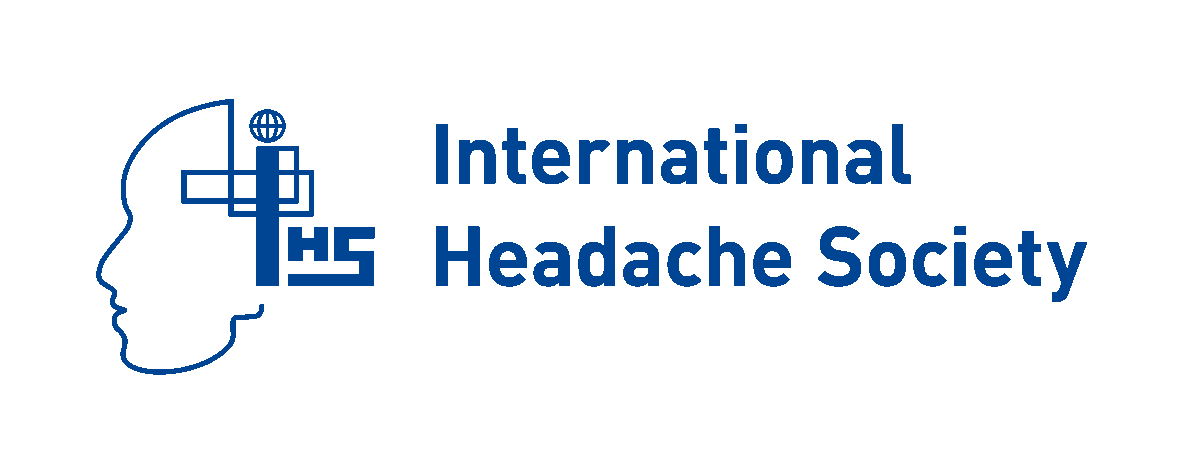 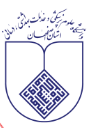 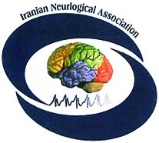 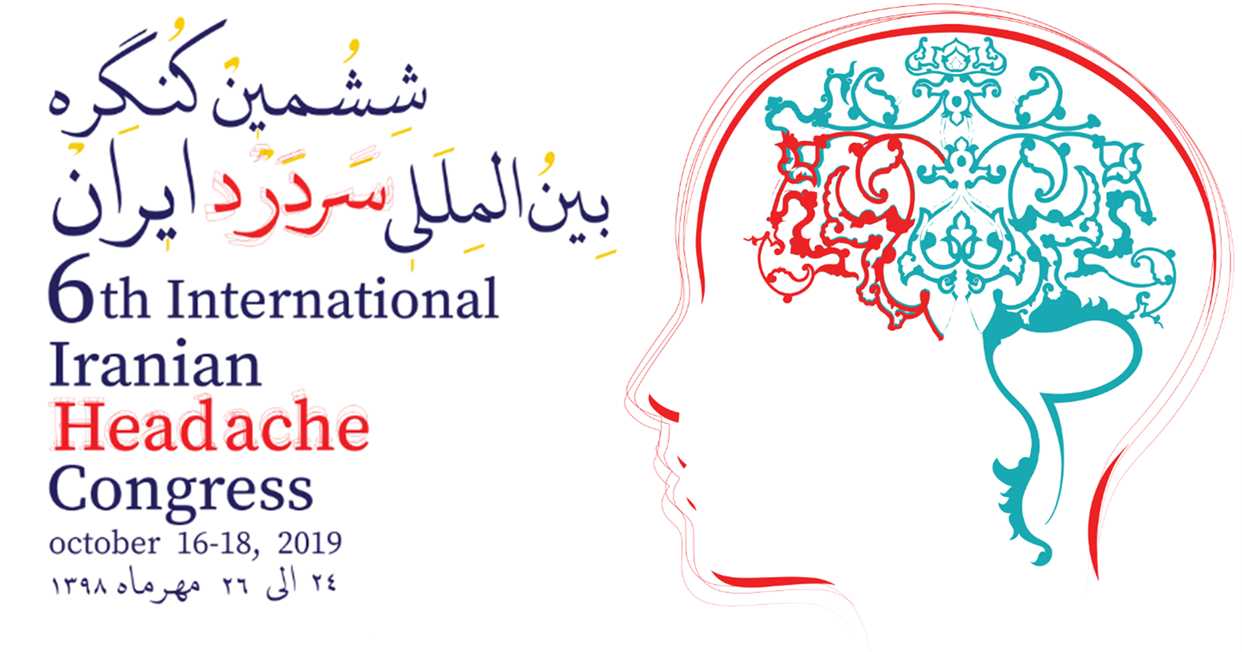 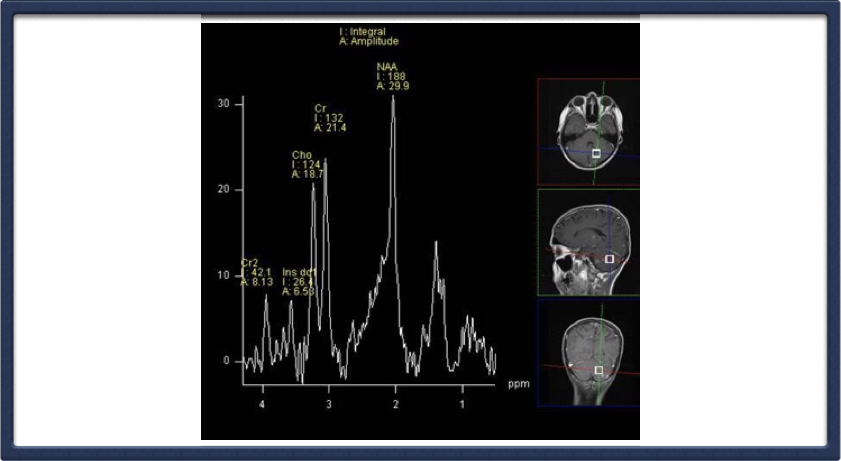 Brian MRS showed decreased NAA and no increased choline peak
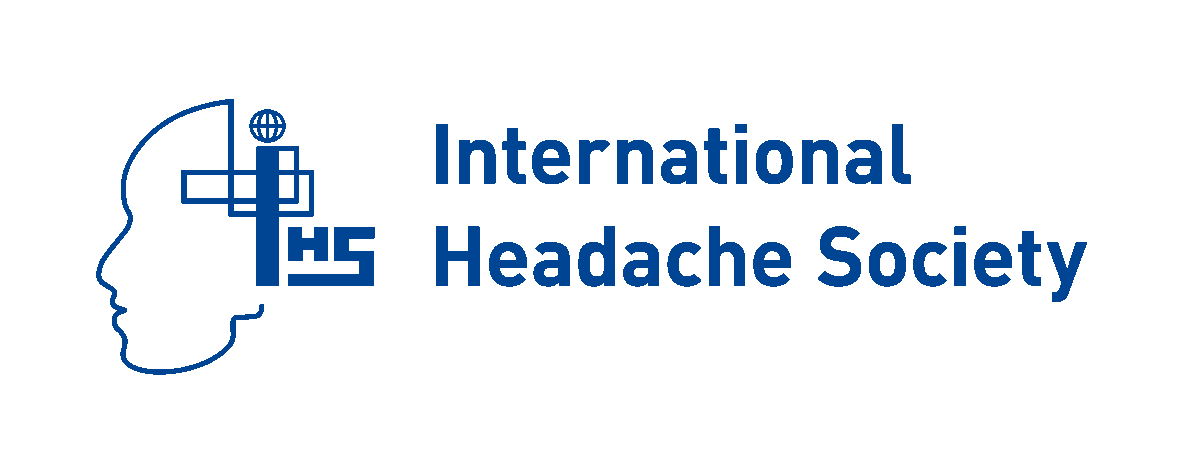 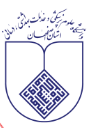 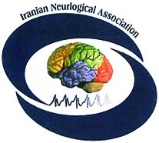 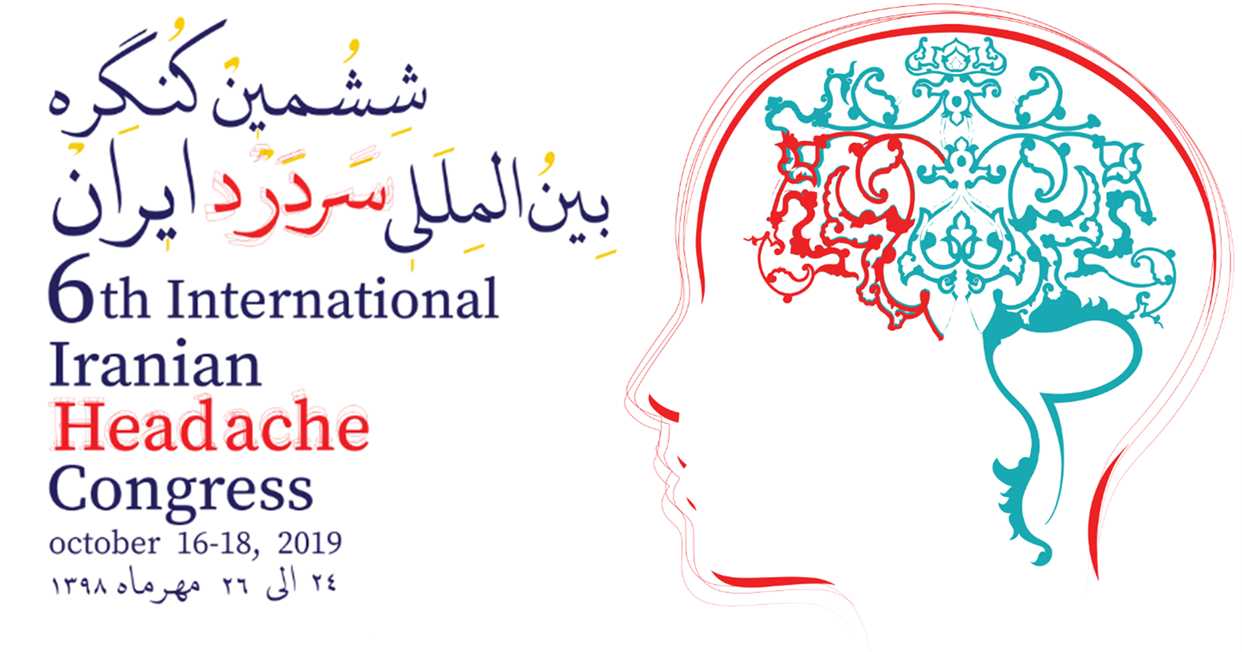 Lumbar puncture was performed for the patient.CSF pressure was 300 mmH2O,Glucose 45 mg/dl,Protein 55 mg/dl, RBC :2 mm3,WBC:0 mm3
CSF smear and culture for Fungal and TB were negative.
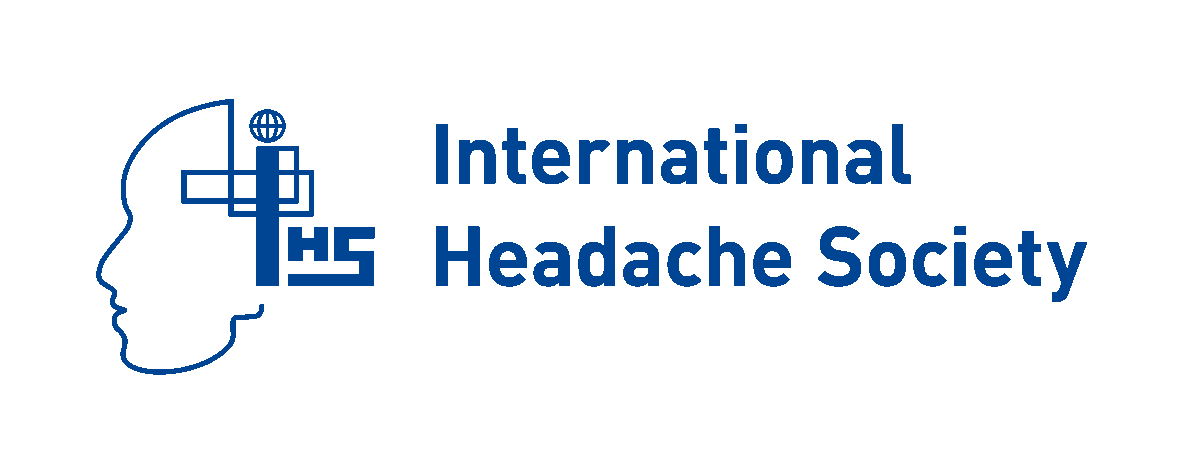 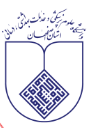 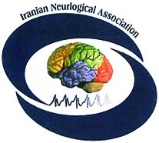 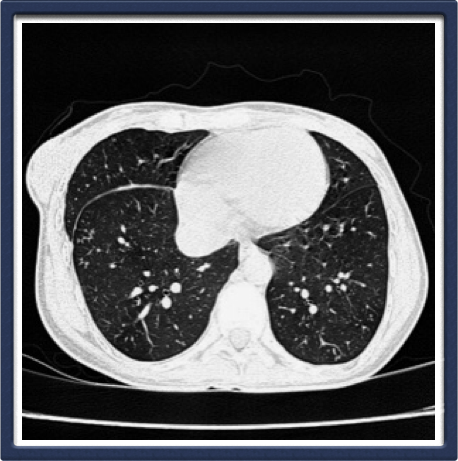 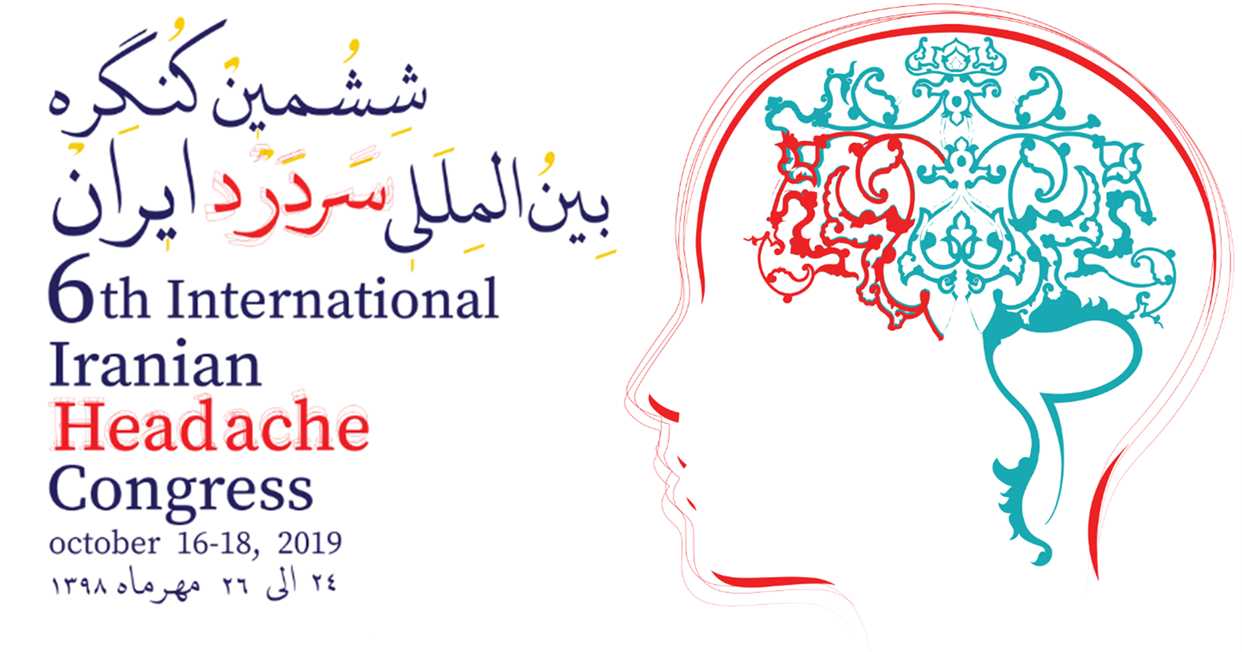 Chest CT scan showed  Tree-bud pattern
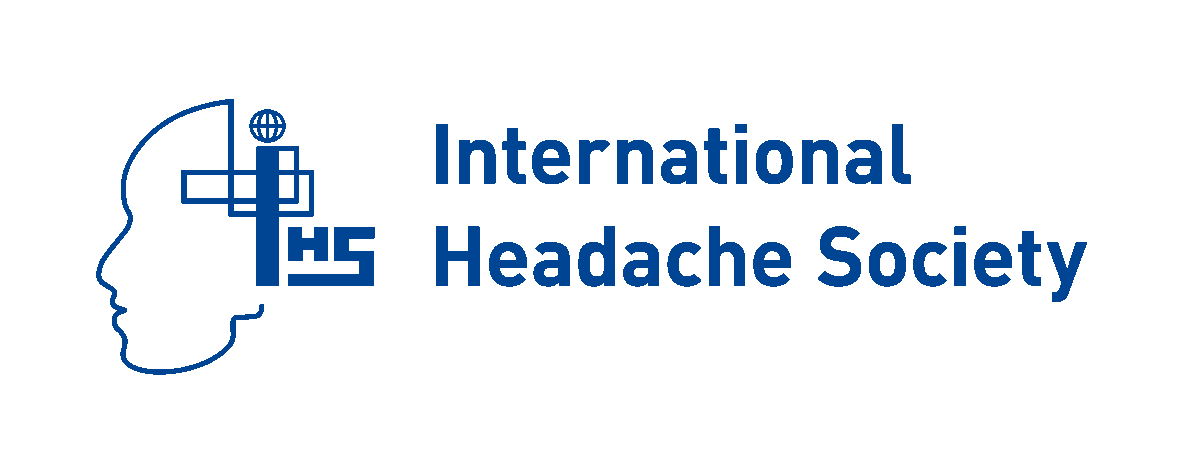 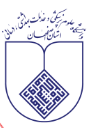 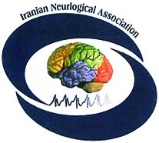 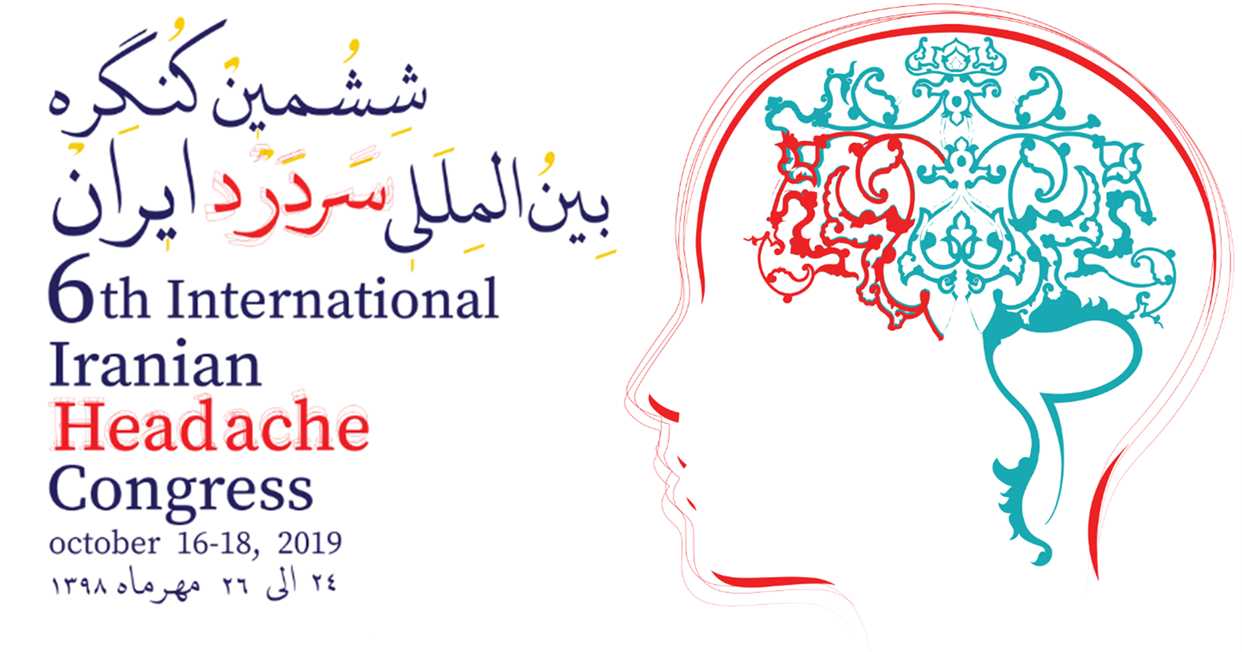 BAL:Acute inflammatory fluid and Mycobacterium tuberculousis PCR  was positive.
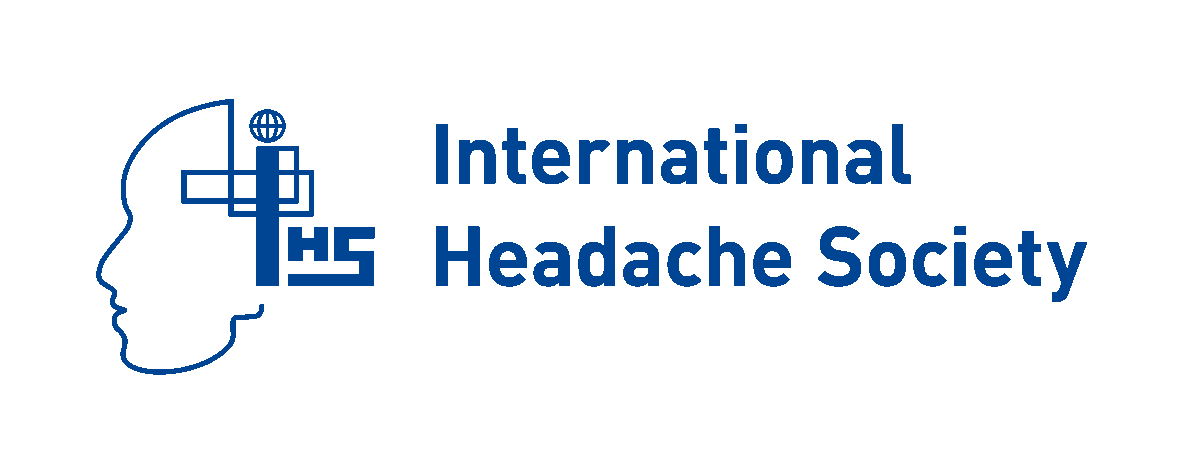 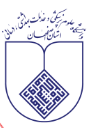 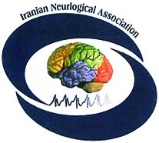 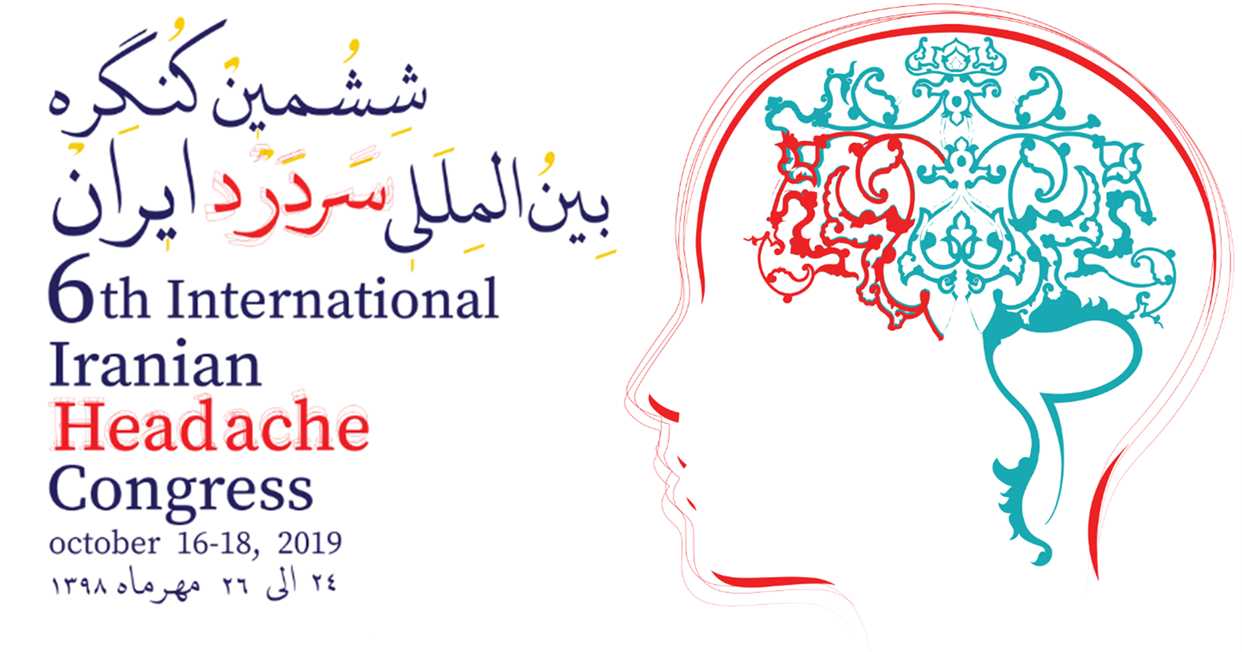 Centeral nervous system Tuberculousis
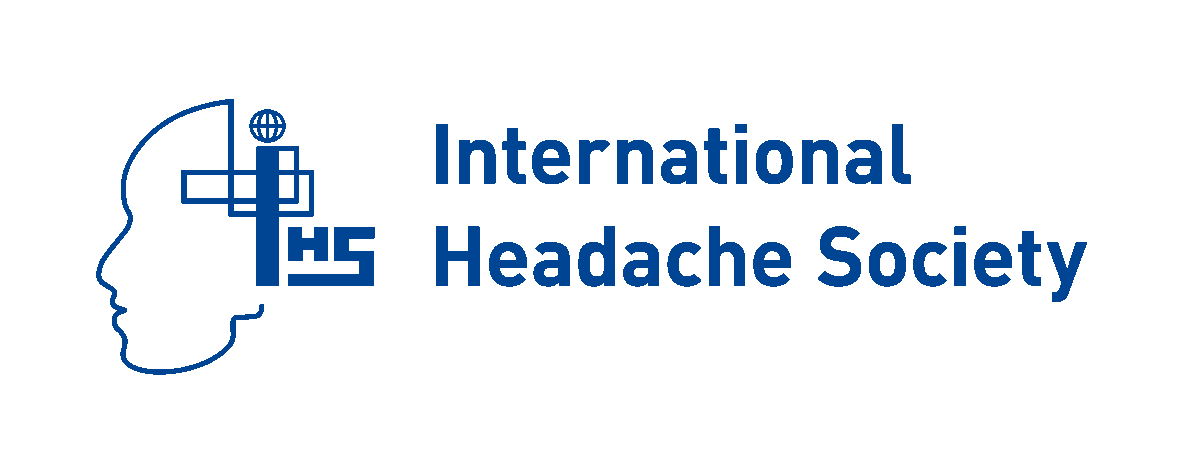 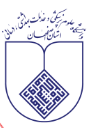 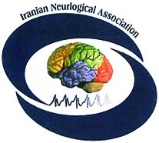 Tuberculous meningitis
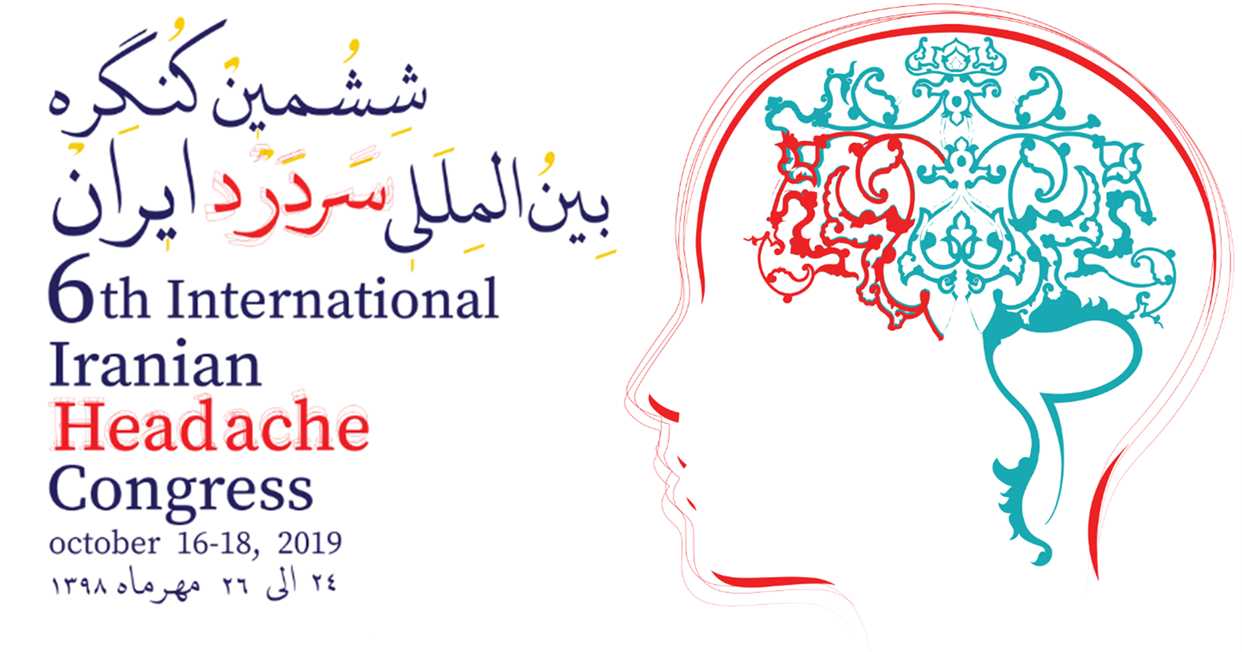 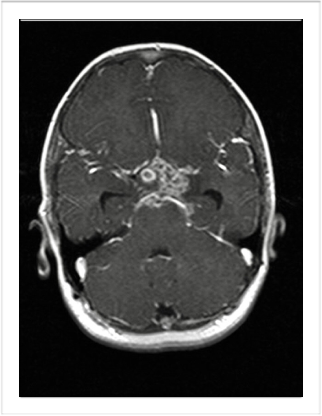 The prodromal phase lasting 2-3 weeks.The meningitic phase include;meningismus , headache,vometing,lethargy,     
varying of cranial N,papilledema. The paralytic phase include seizures,hemiparesis
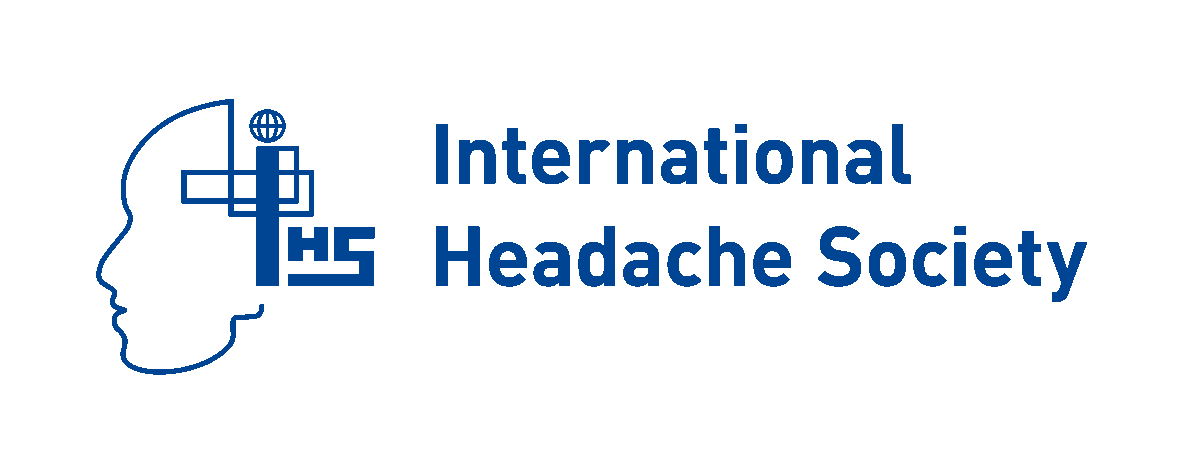 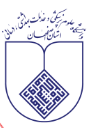 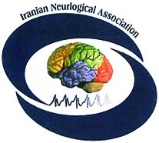 Tuberculoma
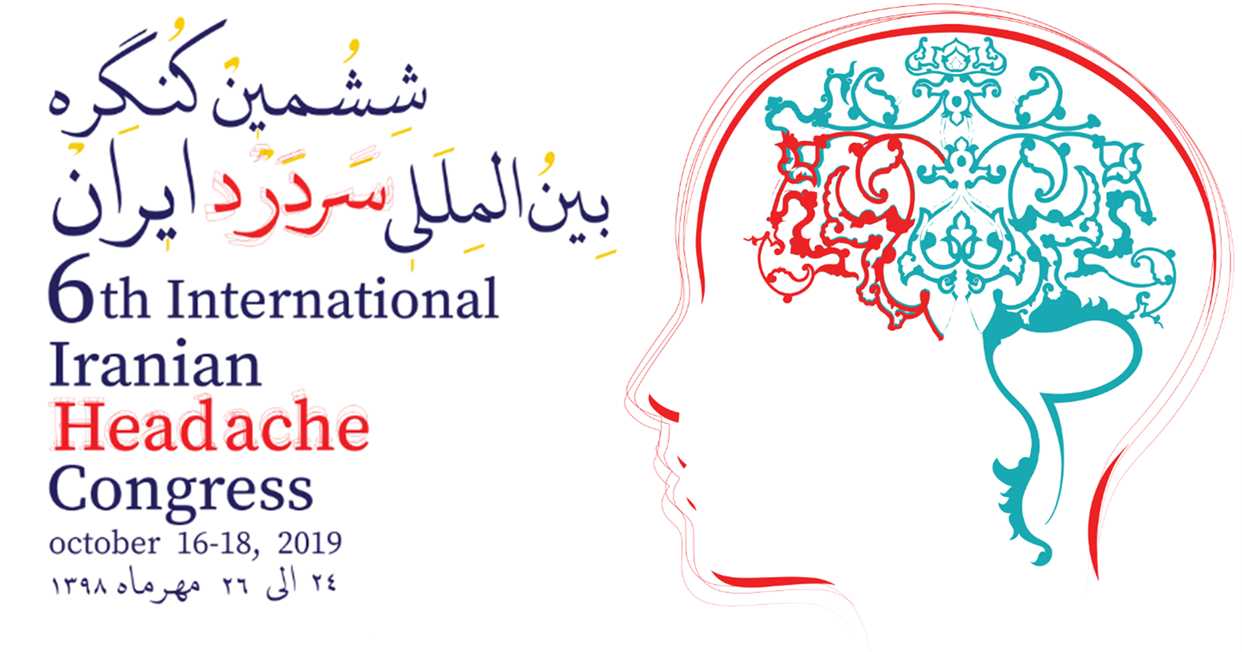 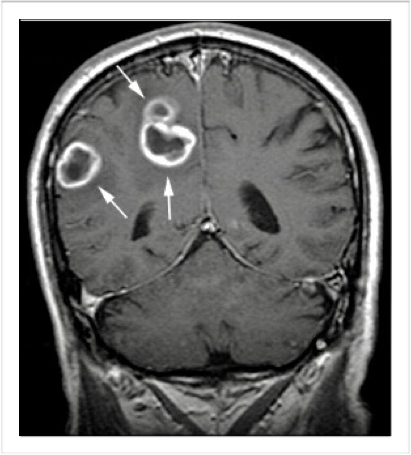 Tumor like masses of tuberculous.
2 _ 12 mm.
The most common site: gray white matter junction and the preventricular region.
many are unaccompanied by symptoms of focal cerebral disease.
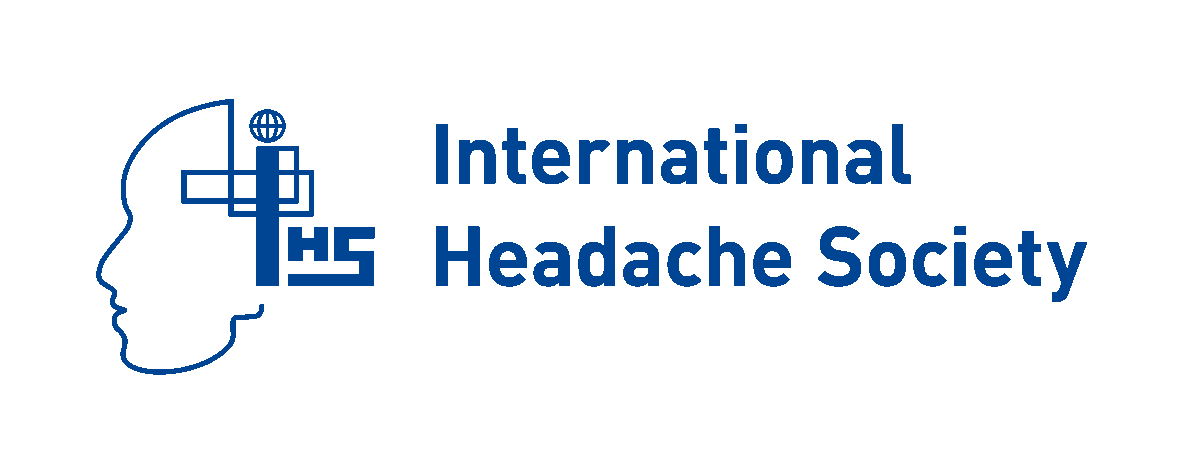 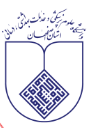 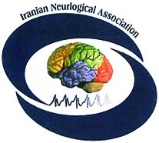 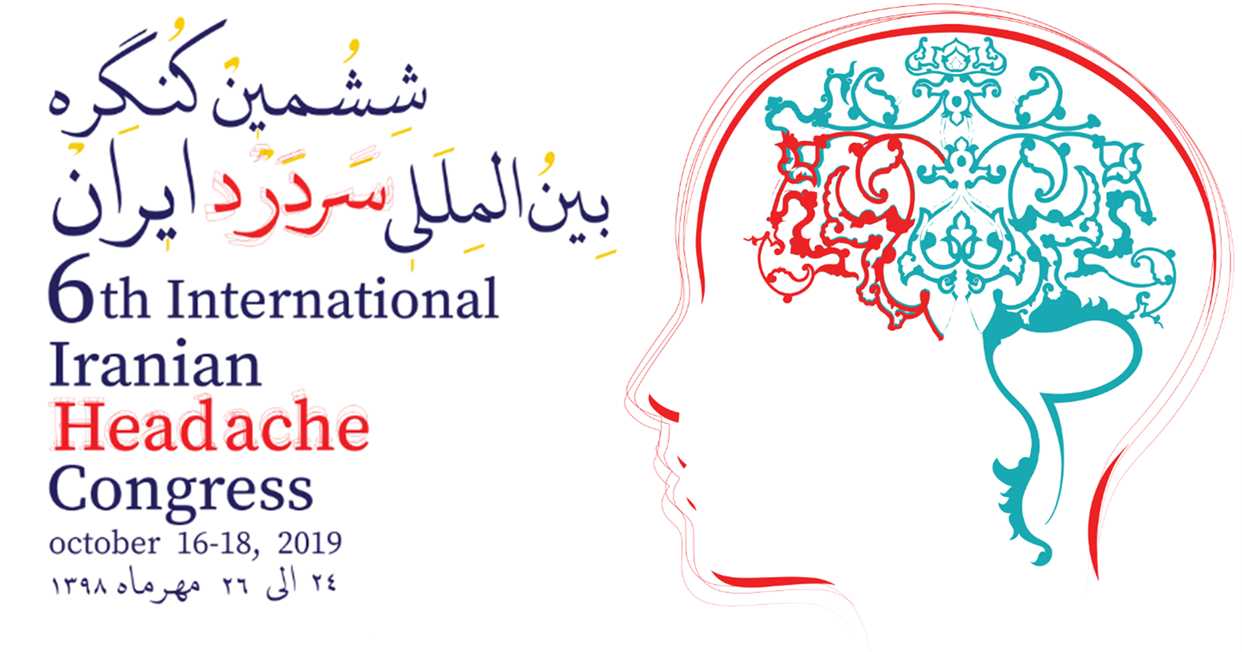 Tuberculous brian abscess
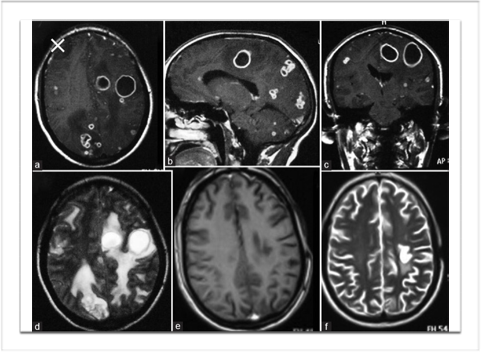 TB abscess have a more accelerated clinical course than Tuberculomas.
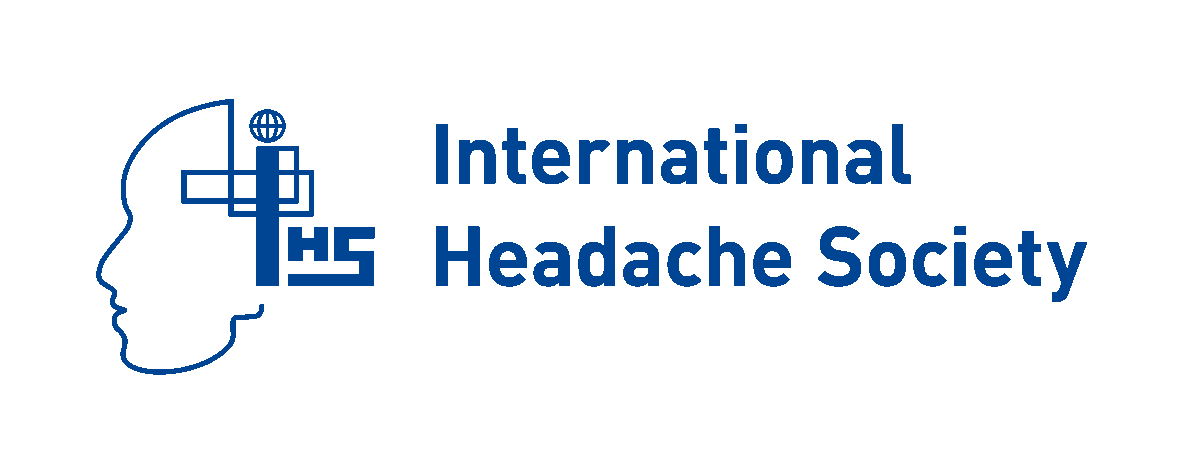 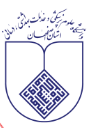 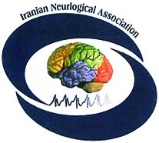 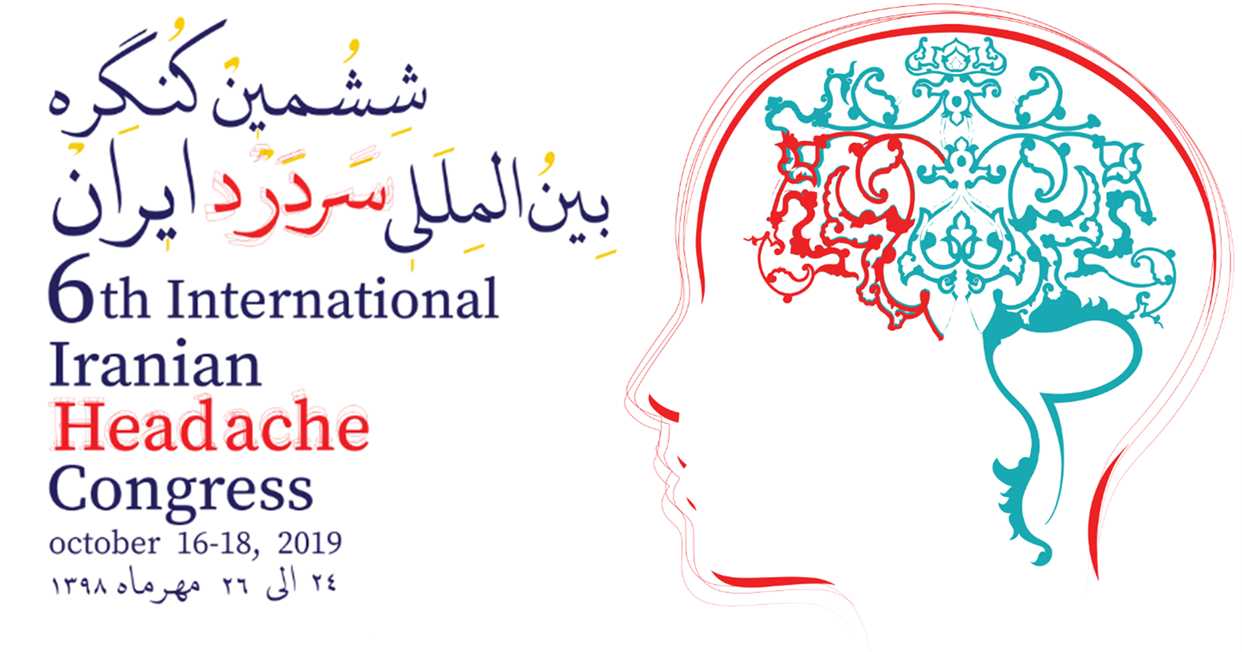 Miliary tuberculosis
All forms of progressive widely disseminated hematogenous TB even if the classical pathologic or radiologic finding are absent.
1.progressive primary disease 
2. Reactivation of a late focus
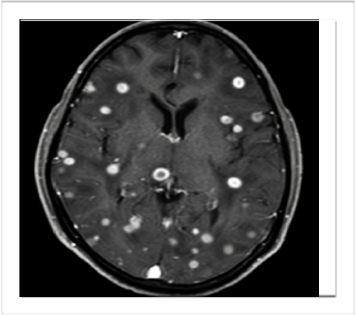 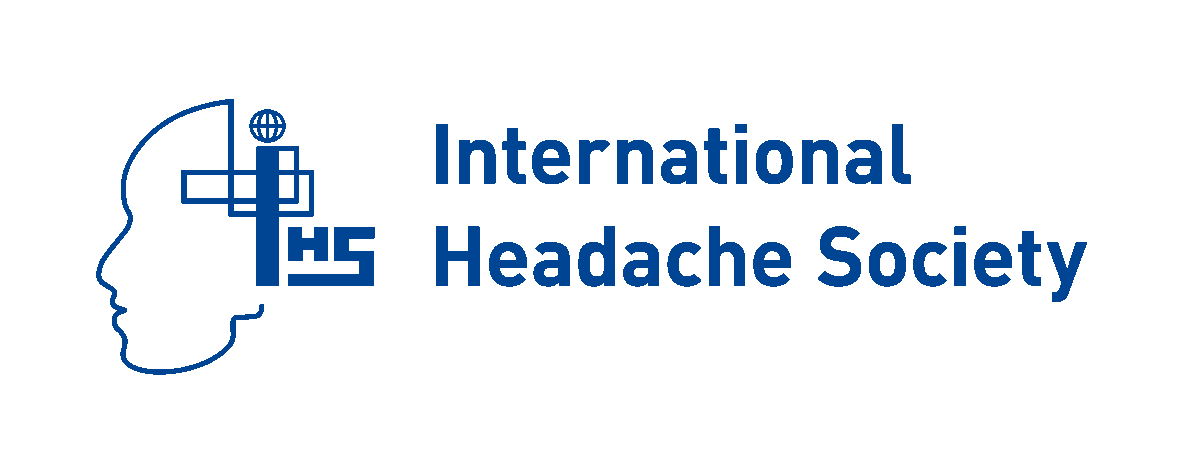 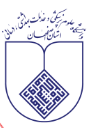 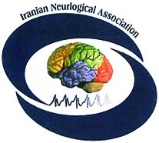 Treatment
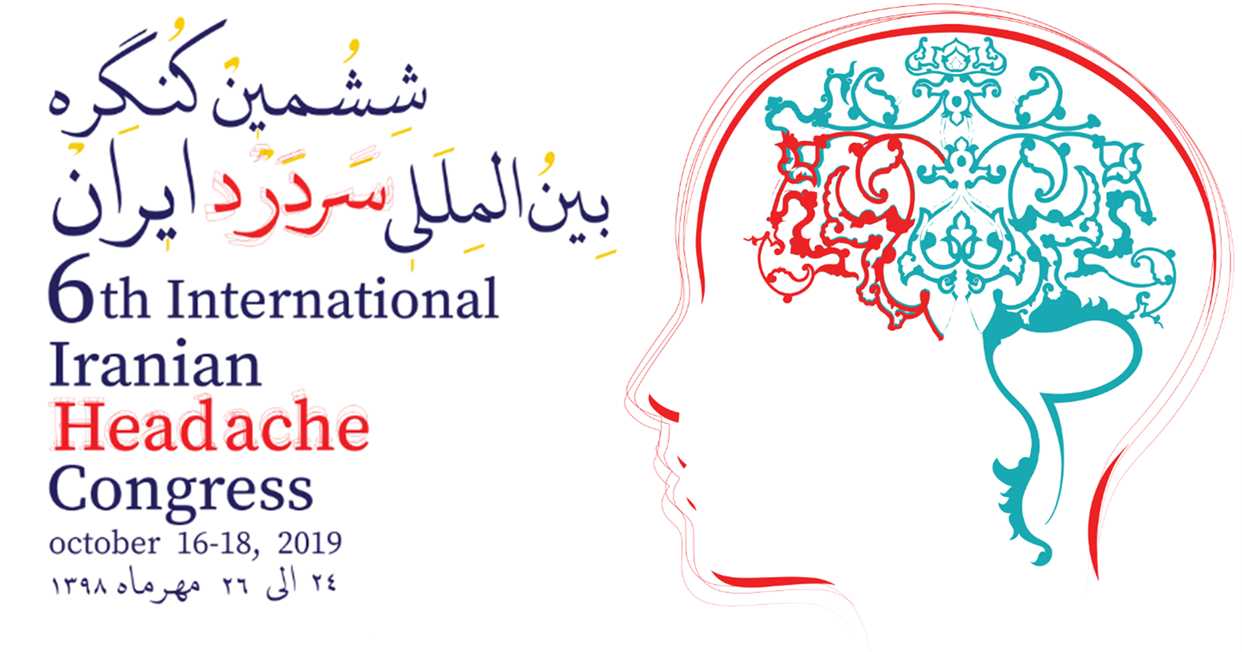 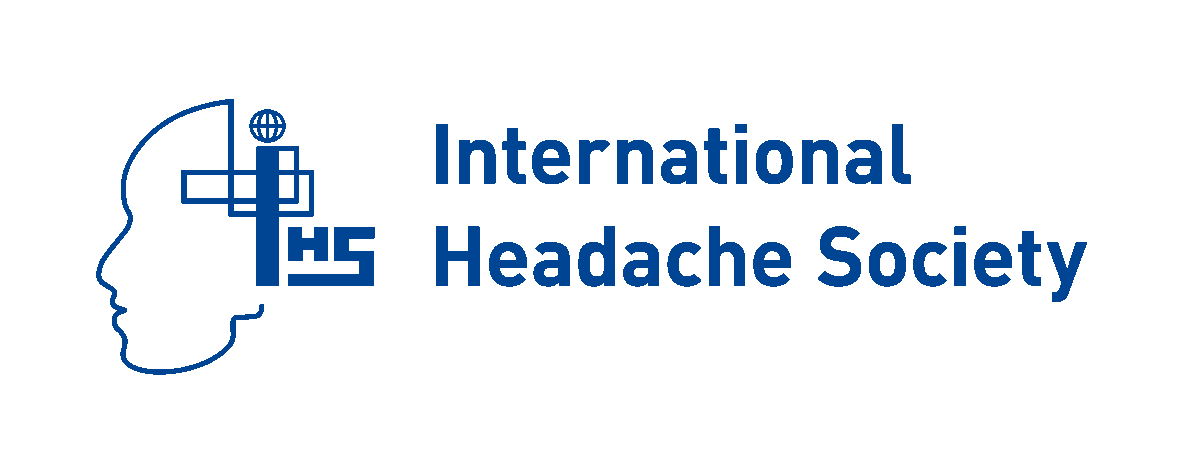 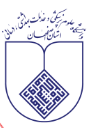 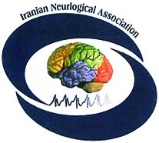 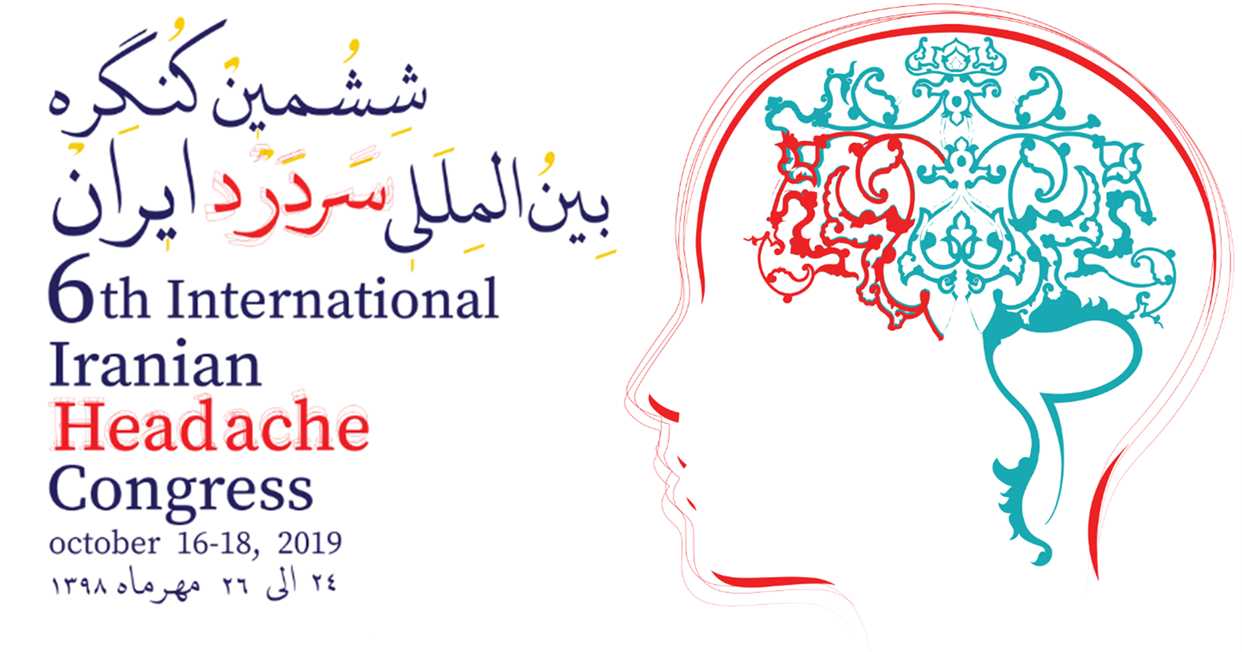 Adjunctive corticosteroids:

       
     Dexamethasone
                                                       


Perdnisolone;Adult 60mg/day
                      Child 2-4mg/kg/day
25mg>
8mg/day
25mg<
12mg/day
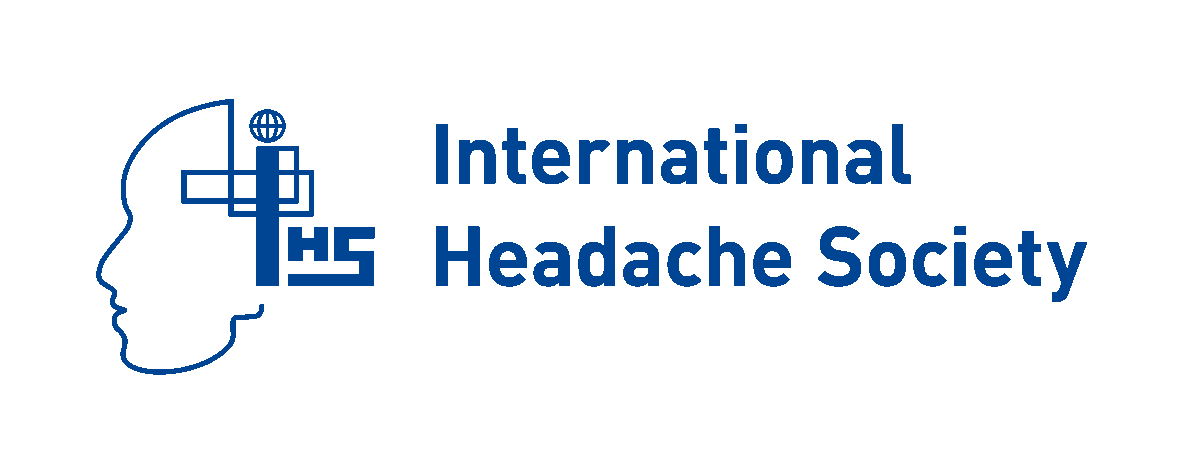 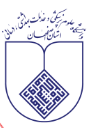 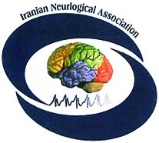 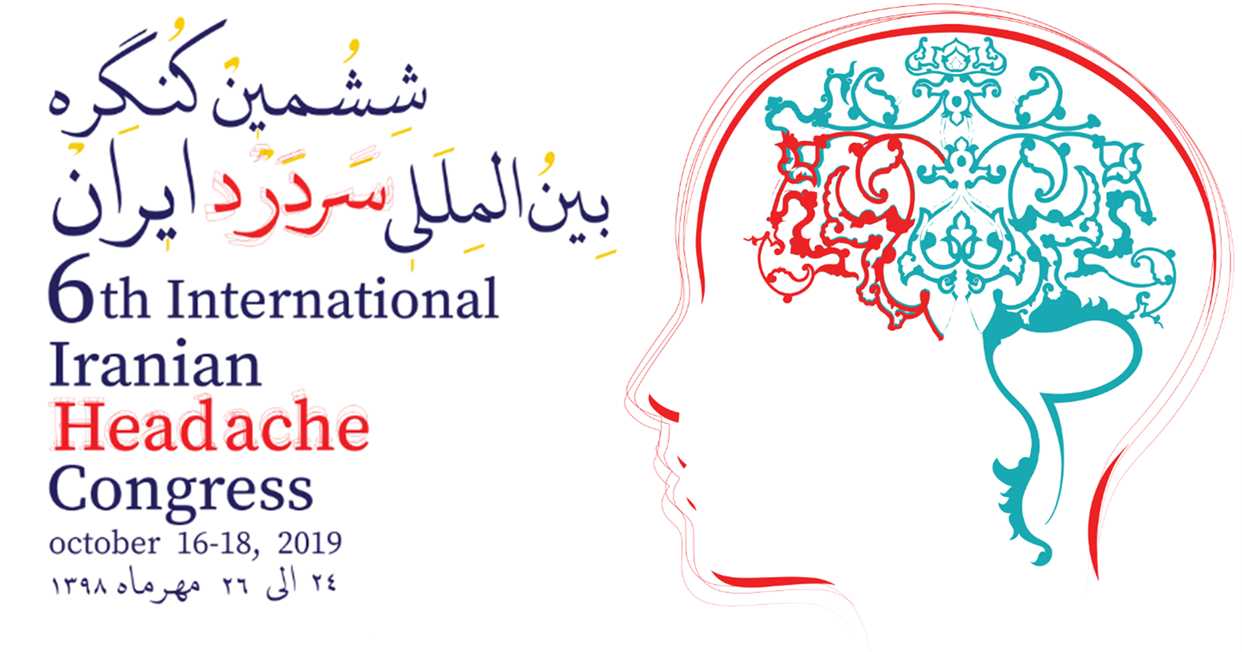 Our patient was immediately treated with INH,RIF,EMB,PZA and vitamin B6 .After 21 days he became afebrile ,general condition and compression headache improved better. The patient was discharge fron hospital after 21  days and treatment was continued by INH and RIF for one year.
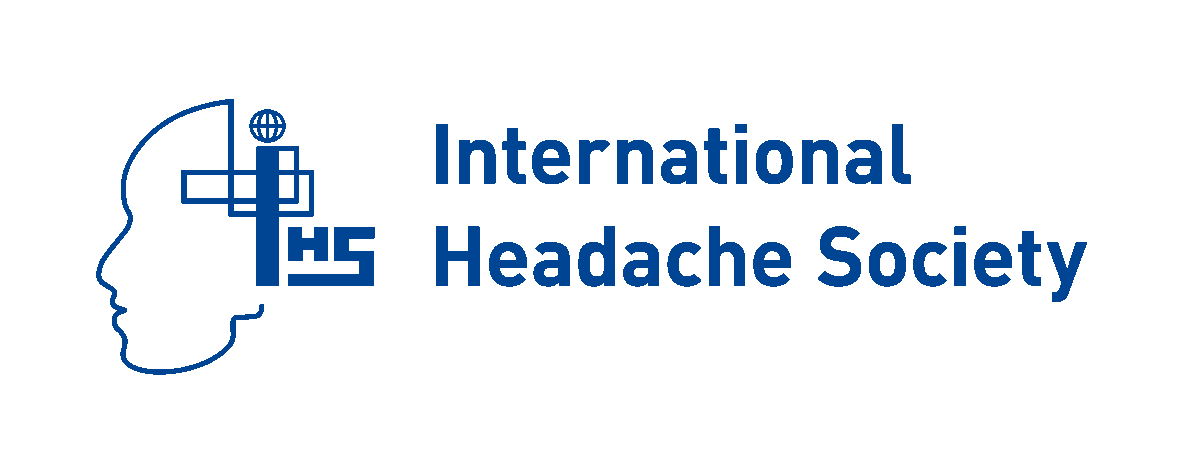 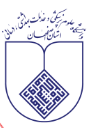 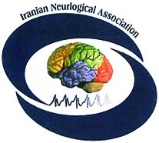 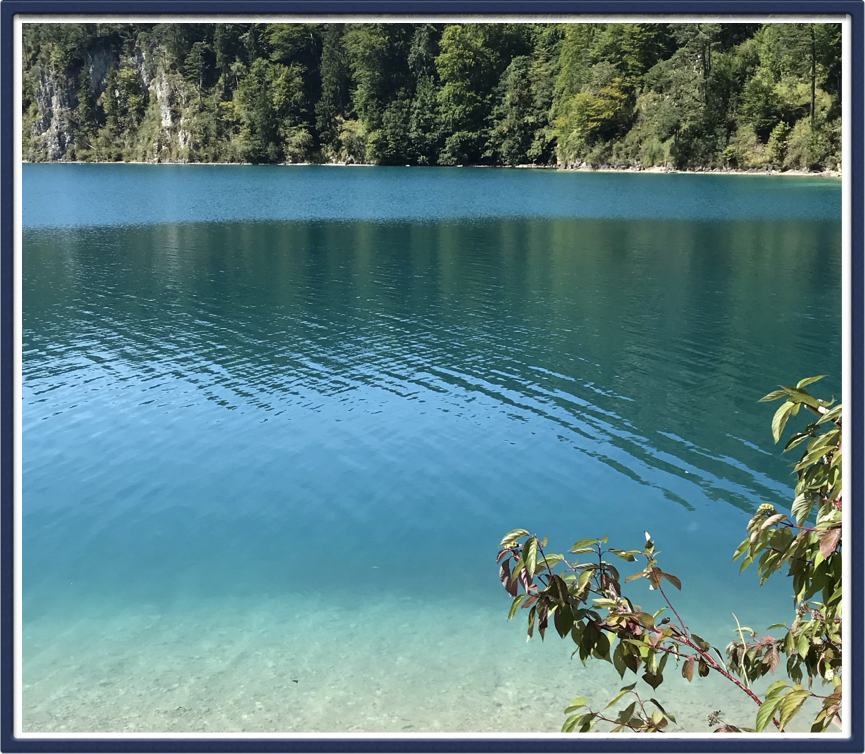 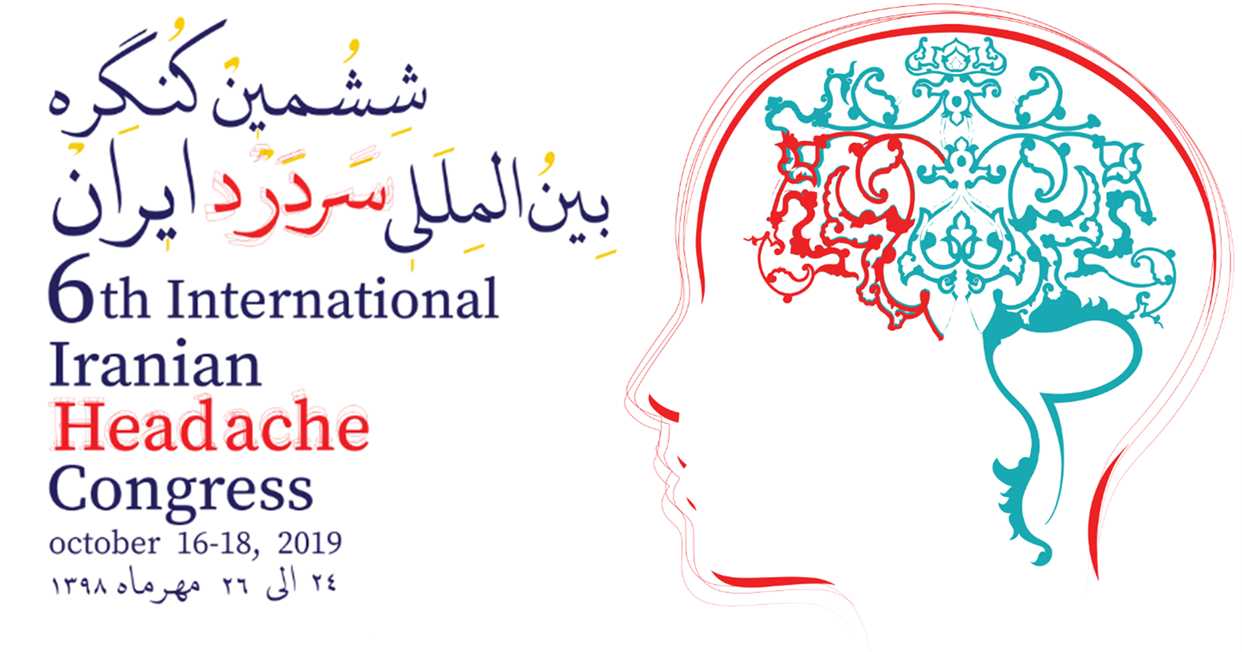 Live in such a way that those who know you but don’t God will come to know God because they know you
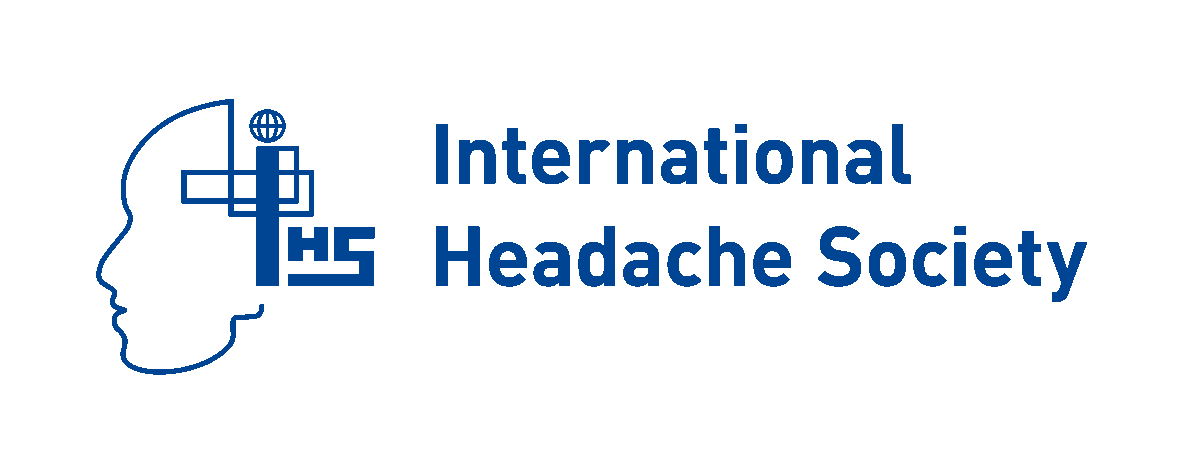 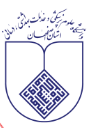 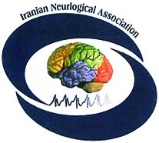 Belong to the 
International Headache Society (IHS)
To advance headache science, education and management, and promote headache awareness worldwide.
Free of charge Associate Membership
Online access to Cephalalgia 
Online access to The Neuroscientist
Access to the IHS Online Learning Centre
Early access to IHS International Guidelines
Benefit from key Exchange Programmes and Awards
Fellowships / Scholarships
Travel Grants
Visiting Professors 
Headache Master Schools
Headache/neurology specialists from Iran can join 
free of charge as an Associate Member
See the IHS website for more information
and to join online
www.ihs-headache.org